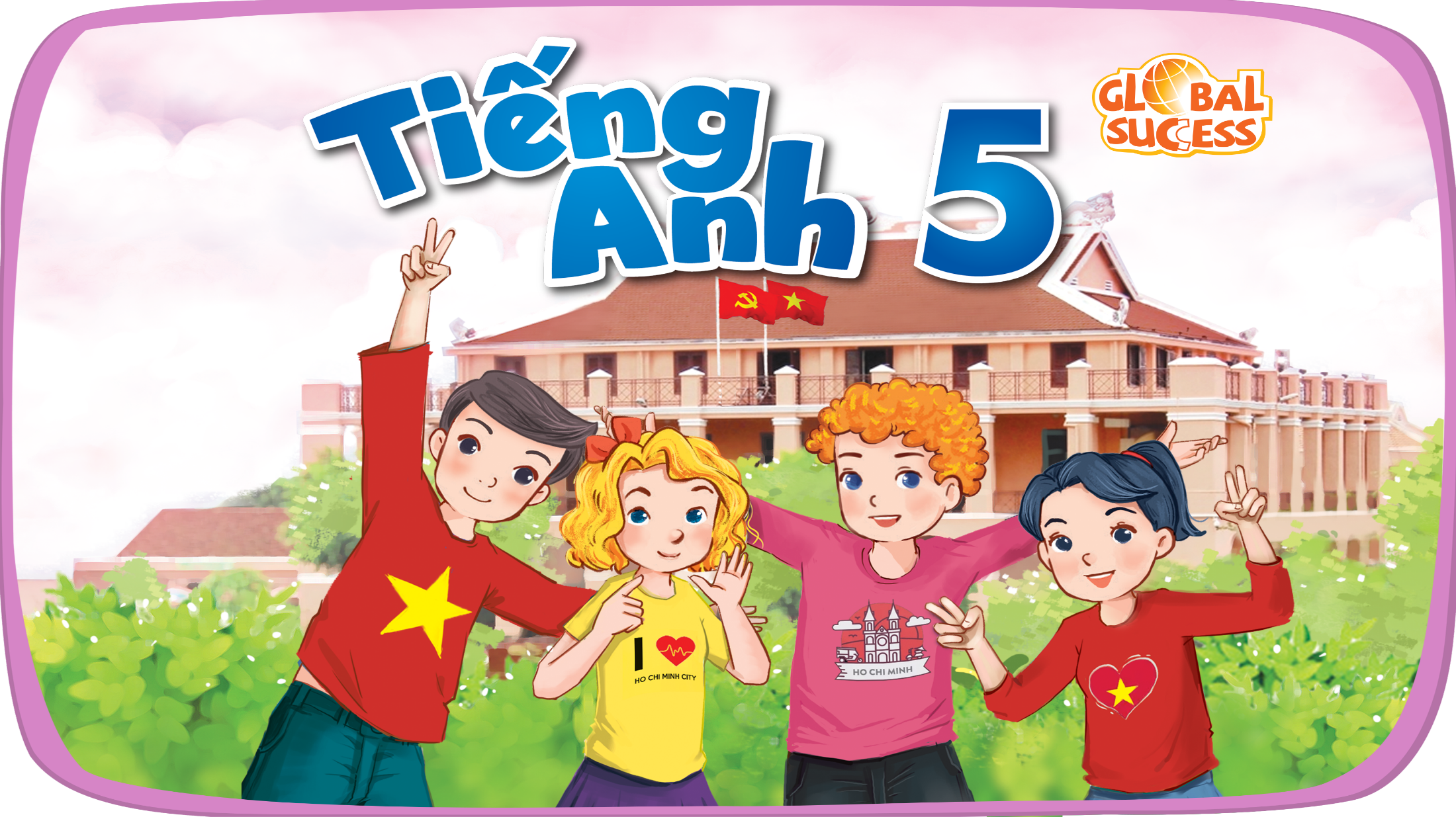 Unit 18 Means of transport
Lesson 2 - Period 3
Table of contents
01
Warm-up and Review
02
Lock, listen and repeat.
03
Listen, point and say.
04
Let’s talk.
05
Fun corner and Wrap-up
01
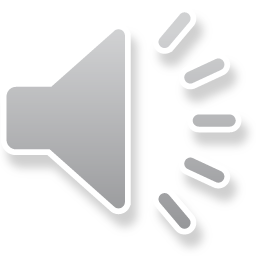 Warm-up and Review
Where do you want to visit?
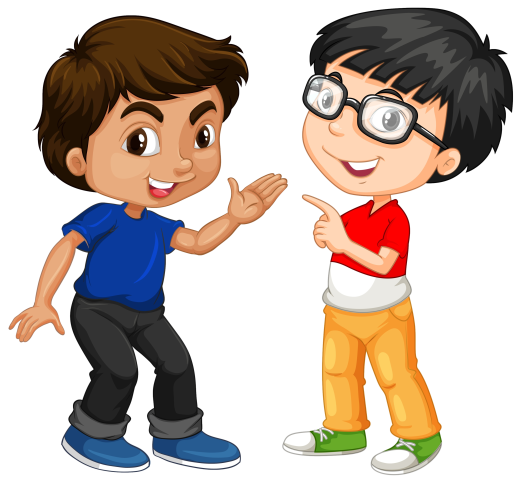 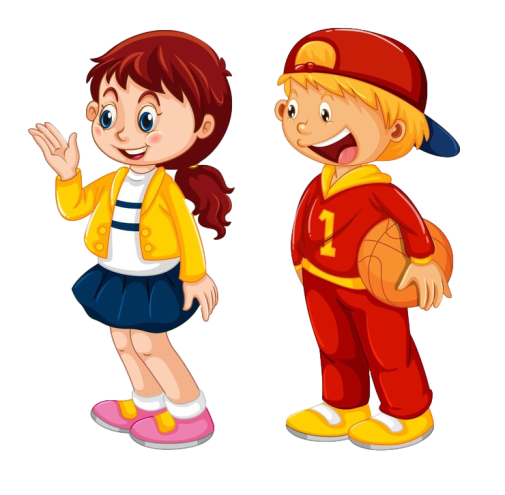 I want to visit ___.
Slow motion Game
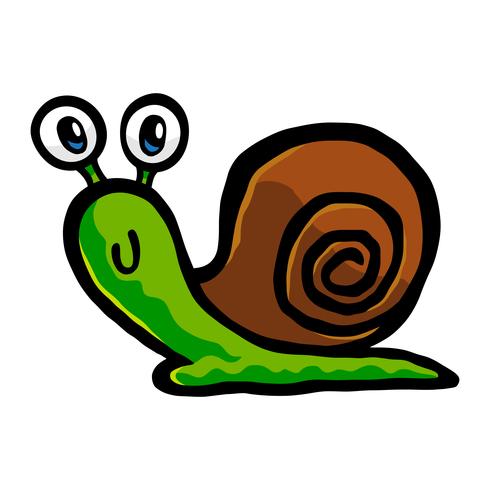 1
2
Where do you want to visit?
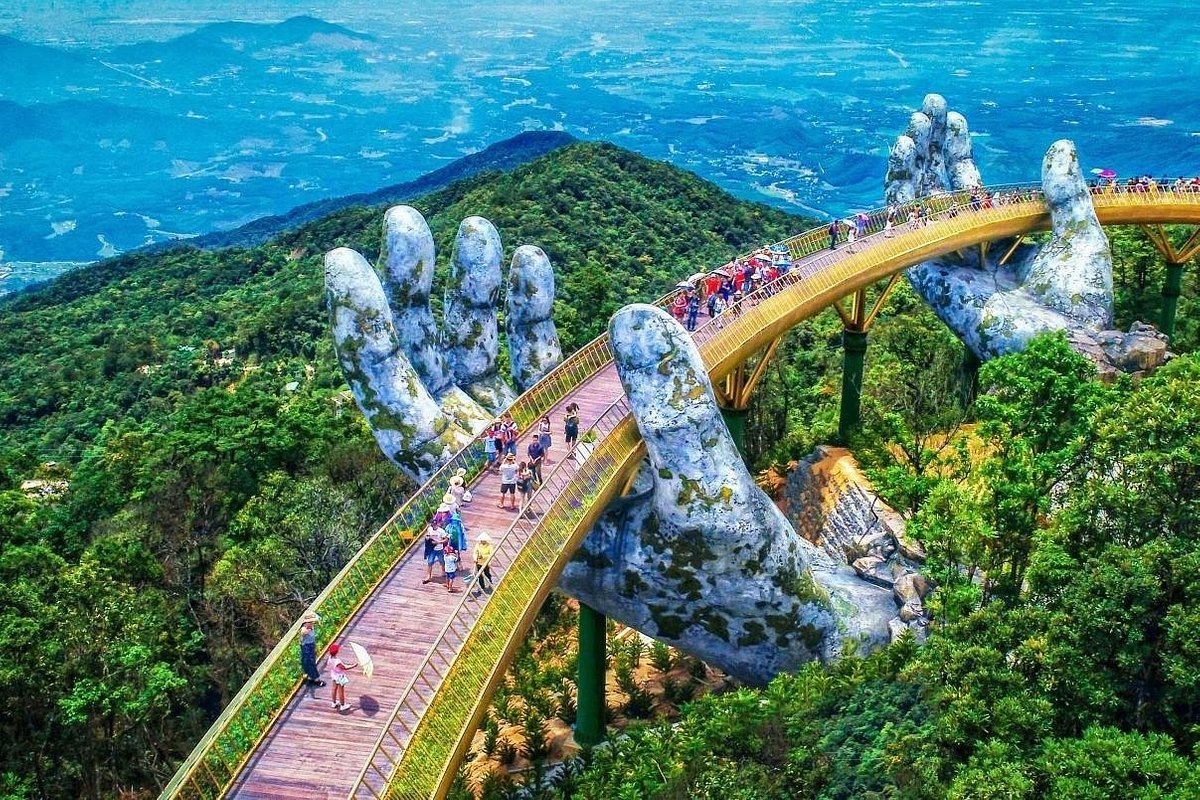 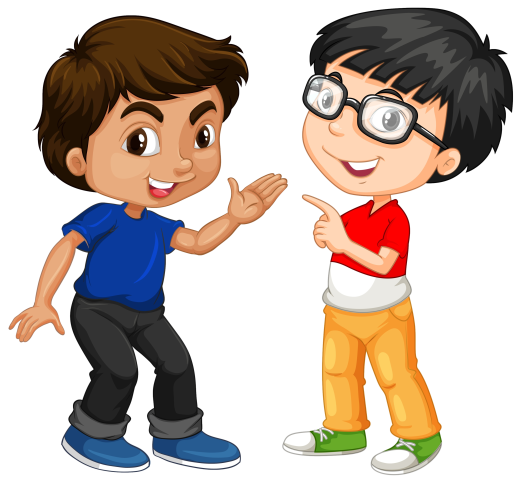 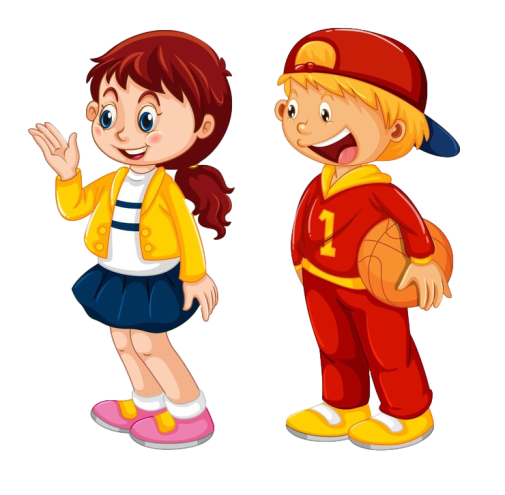 I want to visit ___.
4
3
[Speaker Notes: Click 1 lần để các mảnh ghép từ từ biến mất và đóng lần lượt.
Click lần 2 để mở tranh.]
1
2
Where do you want to visit?
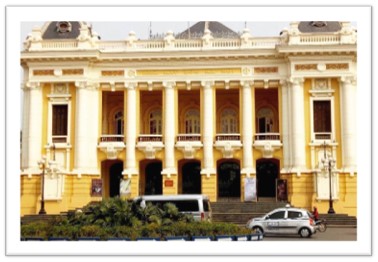 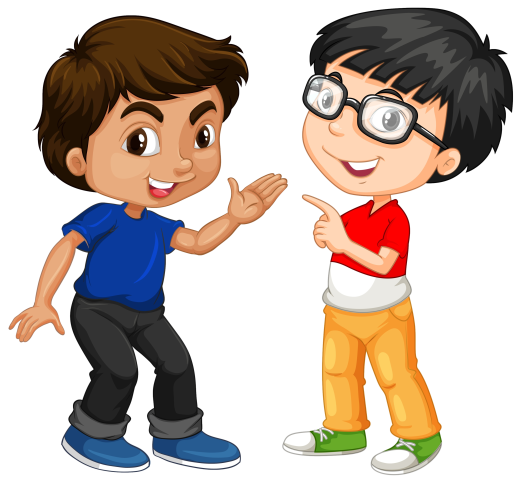 I want to visit __.
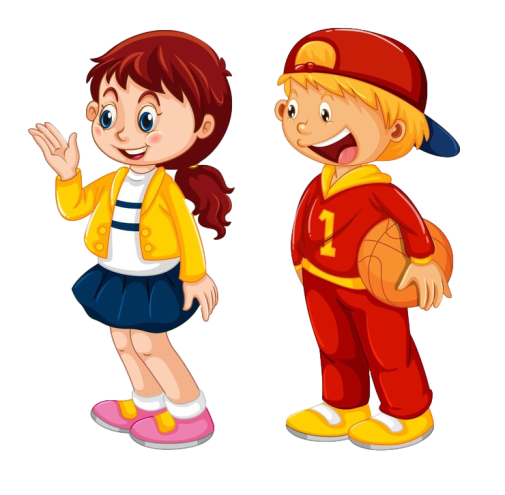 3
4
[Speaker Notes: Click 1 lần để các mảnh ghép từ từ biến mất và đóng lần lượt
Click lần 2 để mở tranh]
1
2
Where do you want to visit?
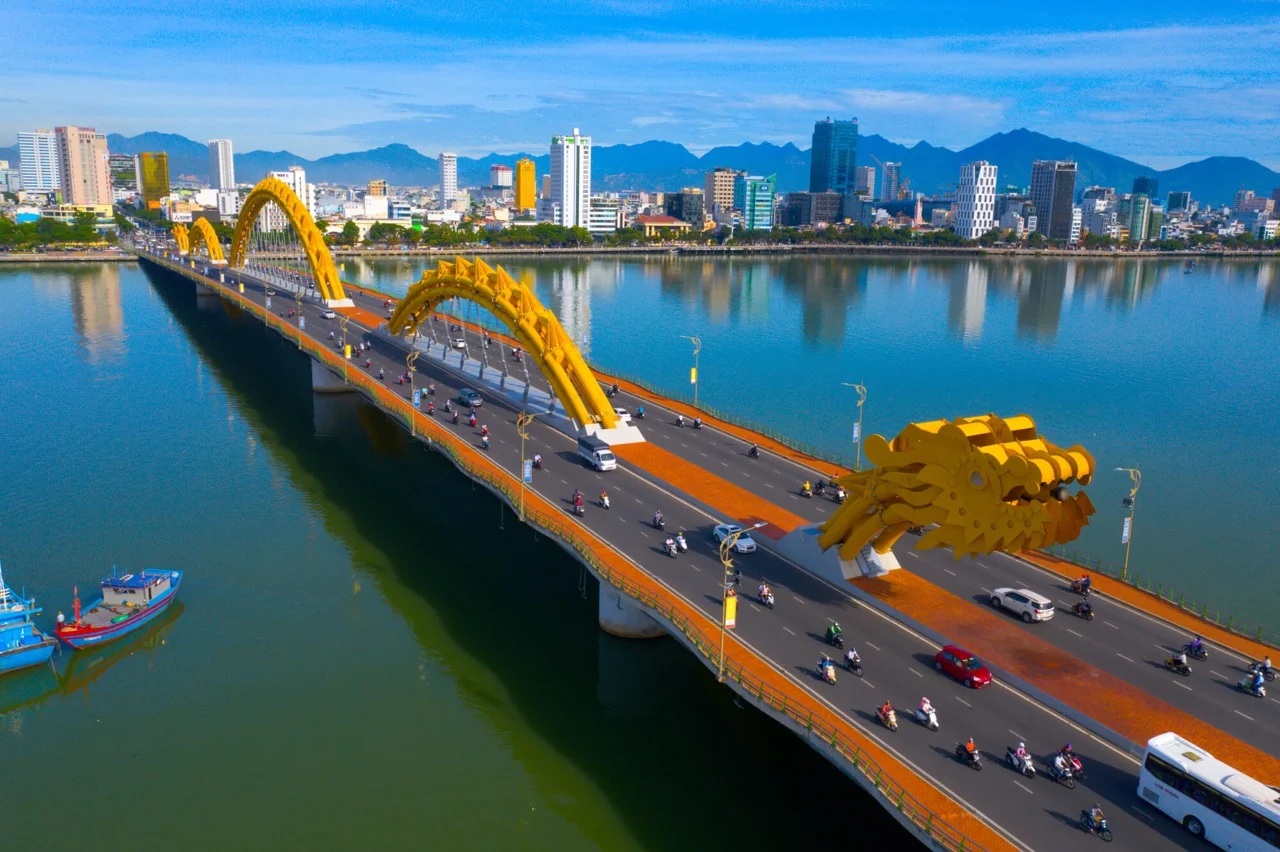 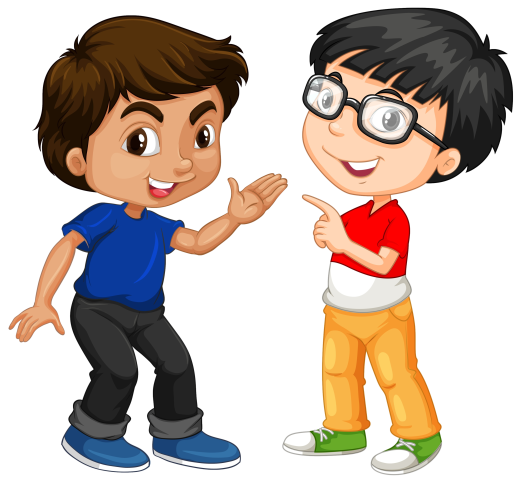 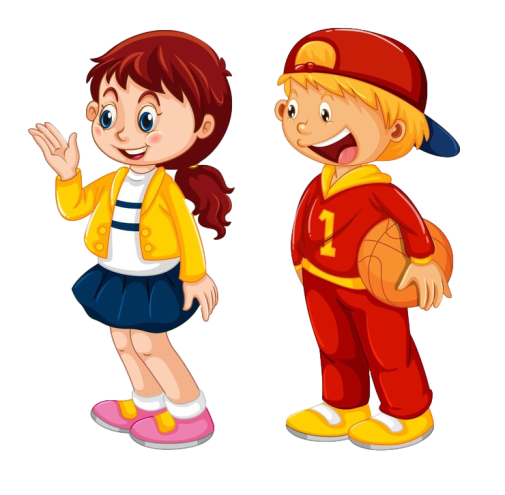 I want to visit ___.
3
4
[Speaker Notes: Click 1 lần để các mảnh ghép từ từ biến mất và đóng lần lượt
Click lần 2 để mở tranh]
1
2
Where do you want to visit?
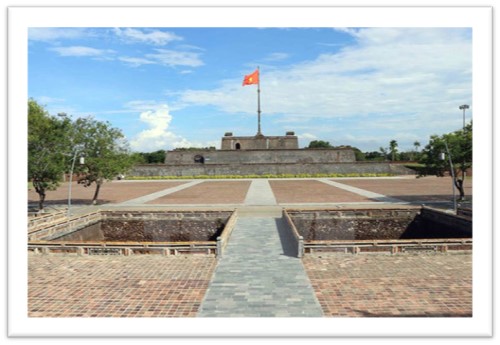 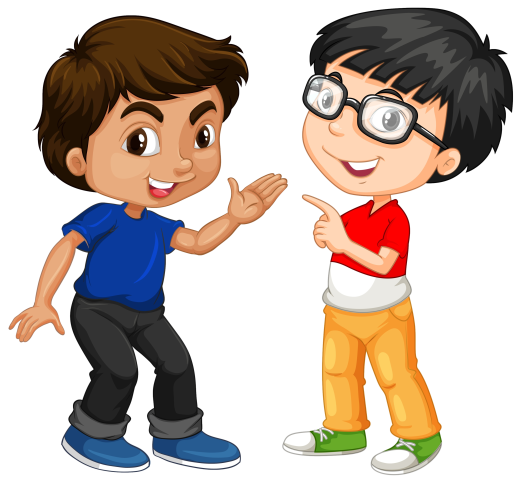 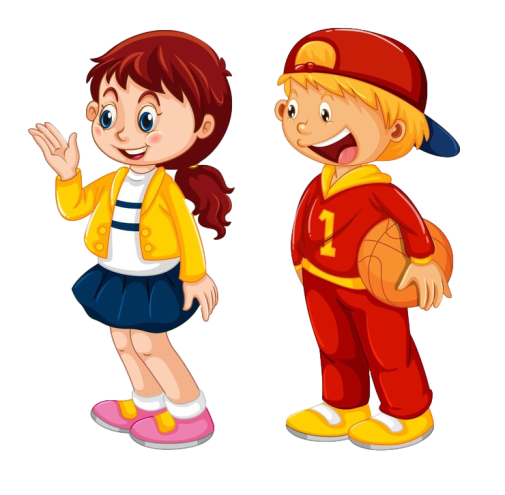 I want to visit ___.
3
4
[Speaker Notes: Click 1 lần để các mảnh ghép từ từ biến mất và đóng lần lượt
Click lần 2 để mở tranh]
2
1
Where do you want to visit?
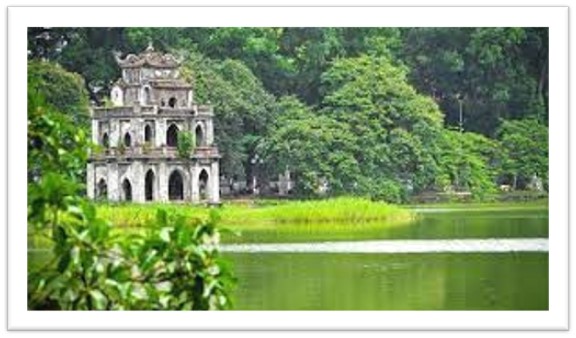 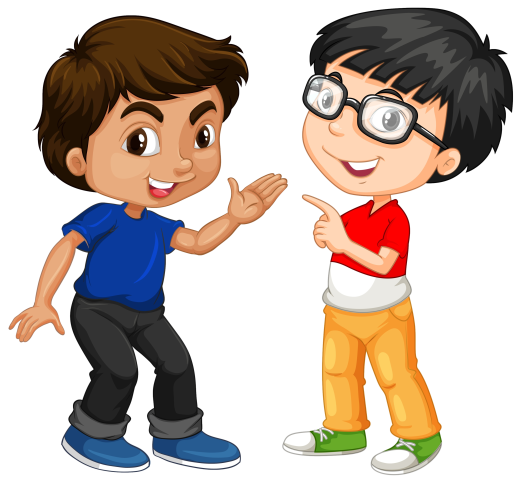 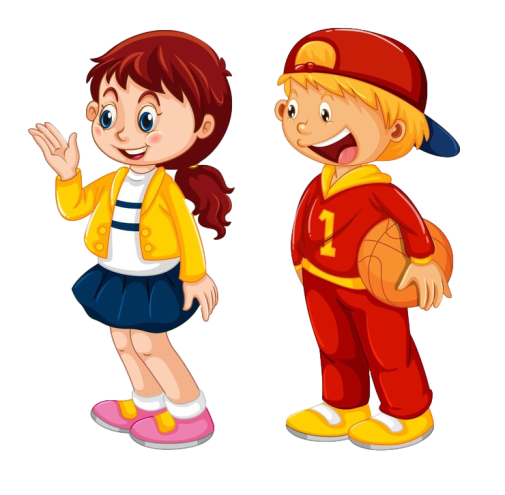 I want to visit ___.
3
4
[Speaker Notes: Click 1 lần để các mảnh ghép từ từ biến mất và đóng lần lượt
Click lần 2 để mở tranh]
2
1
Where do you want to visit?
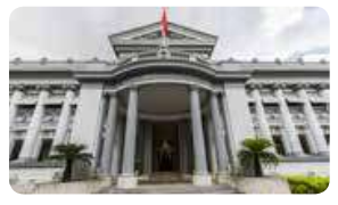 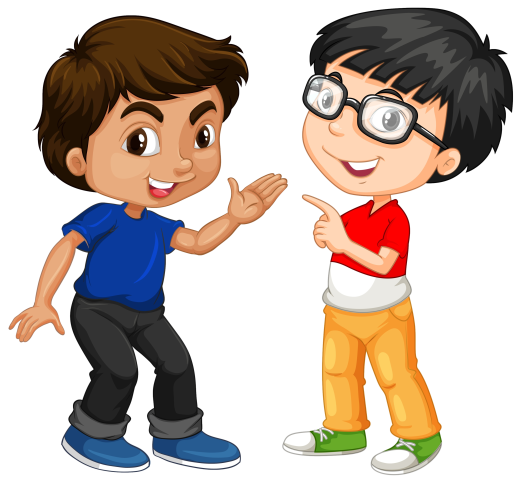 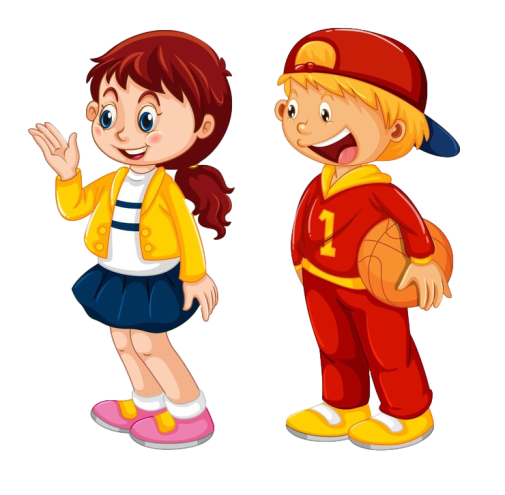 I want to visit ___.
3
4
[Speaker Notes: Click 1 lần để các mảnh ghép từ từ biến mất và đóng lần lượt
Click lần 2 để mở tranh]
2
1
Where do you want to visit?
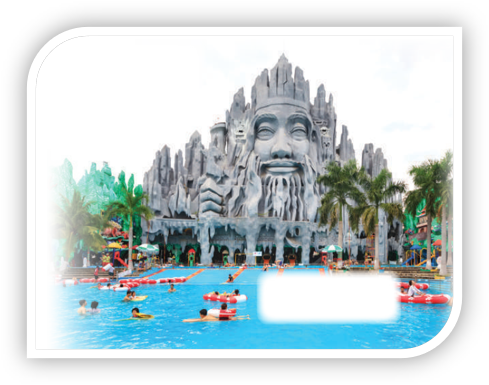 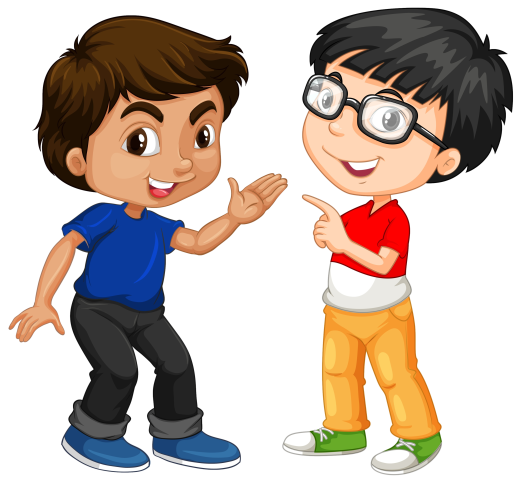 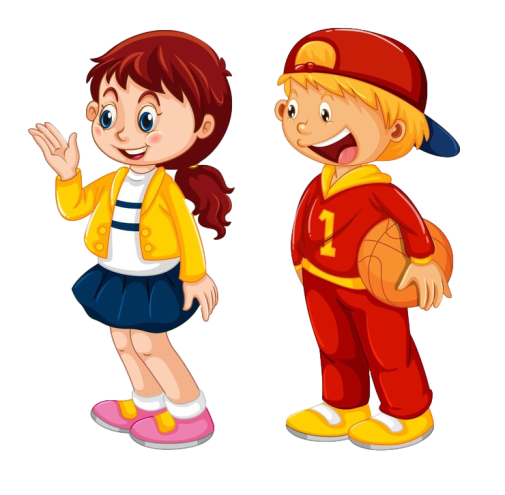 I want to visit ___.
3
4
[Speaker Notes: Click 1 lần để các mảnh ghép từ từ biến mất và đóng lần lượt
Click lần 2 để mở tranh]
2
1
Where do you want to visit?
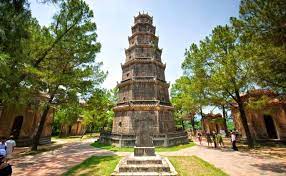 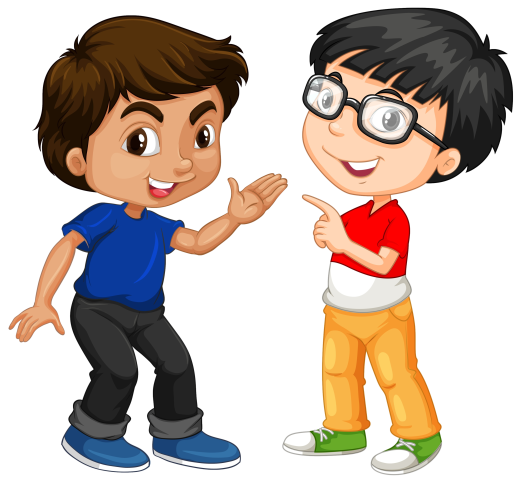 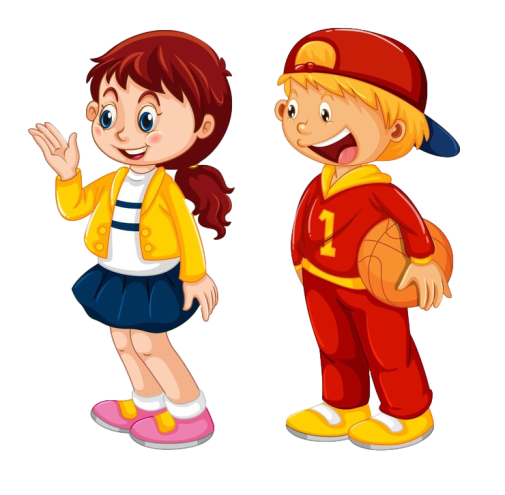 I want to visit ___.
3
4
[Speaker Notes: Click 1 lần để các mảnh ghép từ từ biến mất và đóng lần lượt
Click lần 2 để mở tranh]
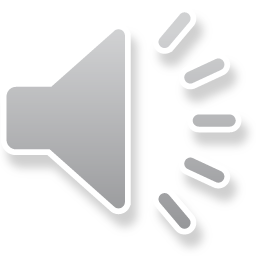 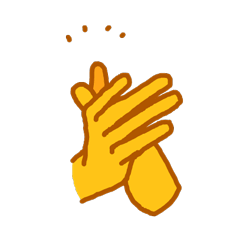 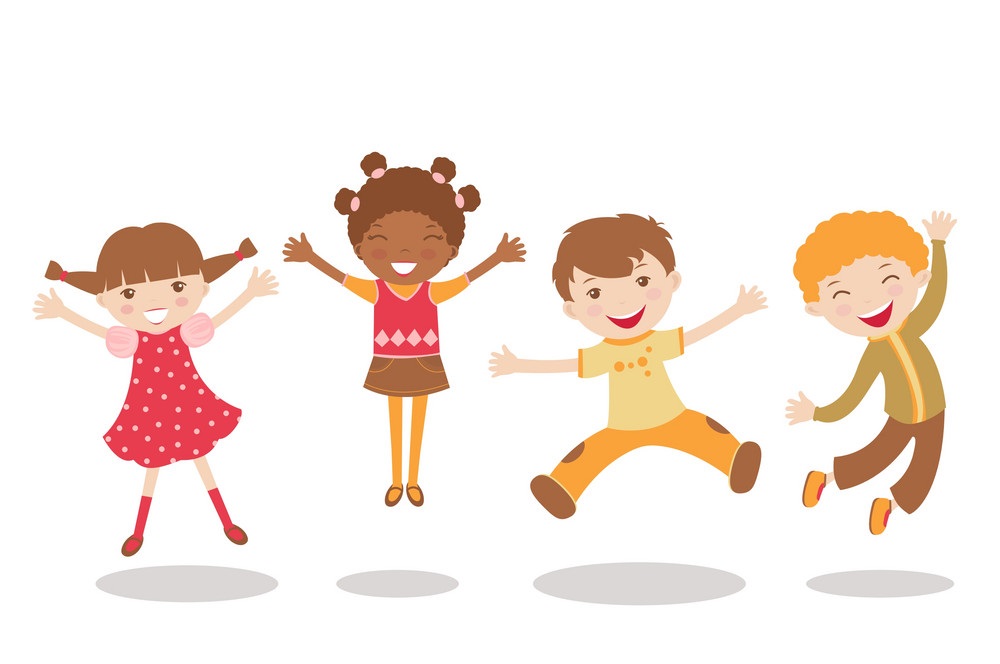 Very Good!
02
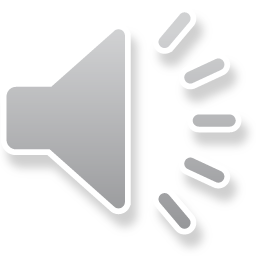 Look, listen and repeat.
Look.
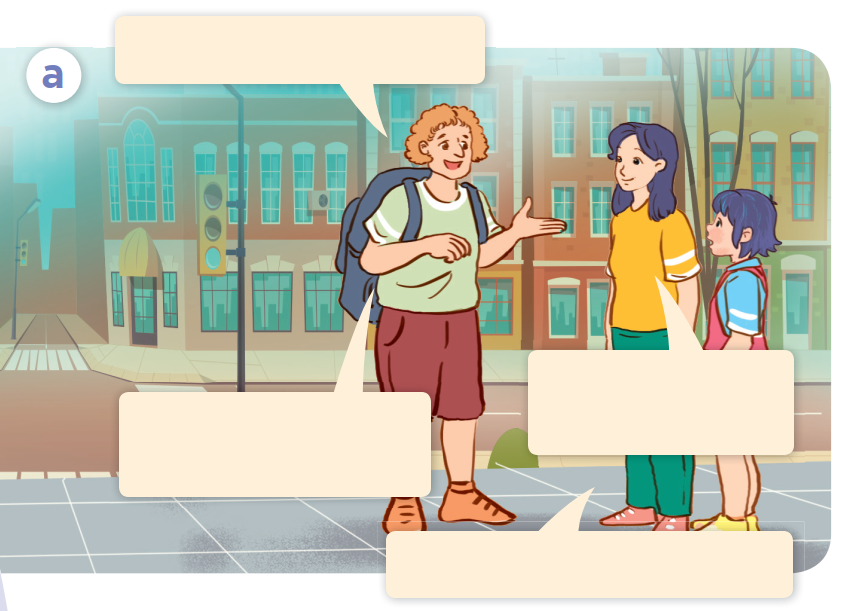 Look.
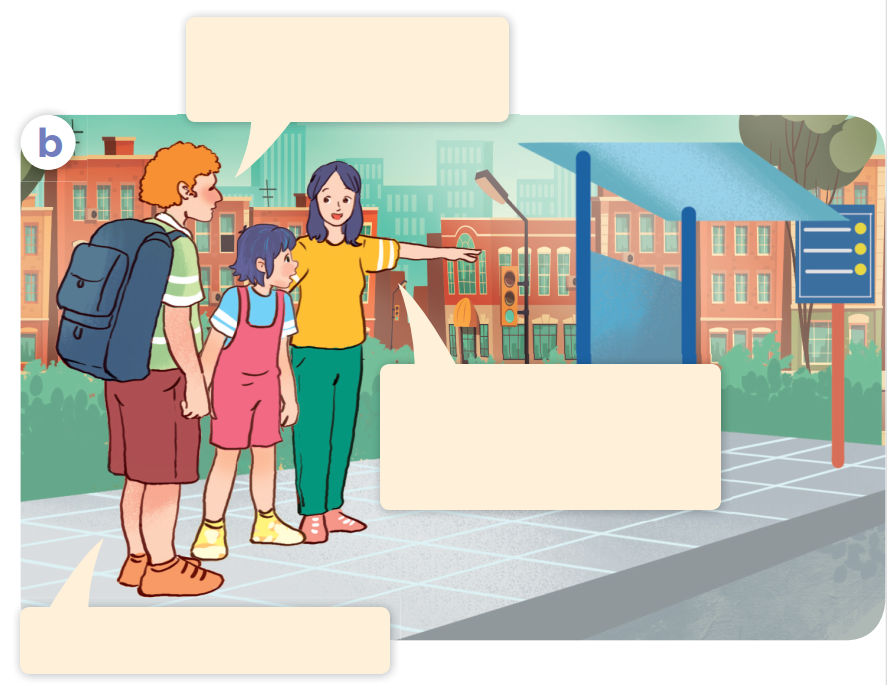 Look, listen and repeat.
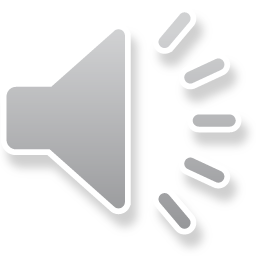 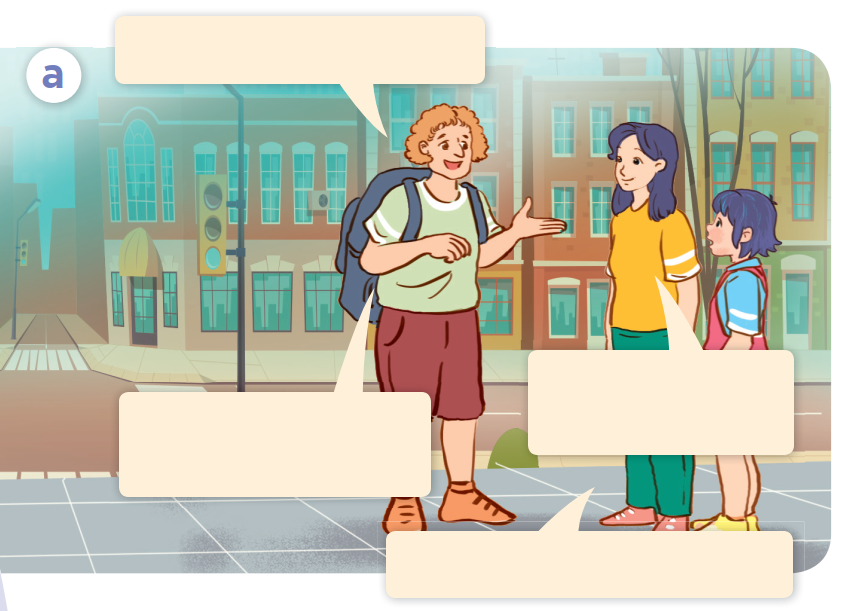 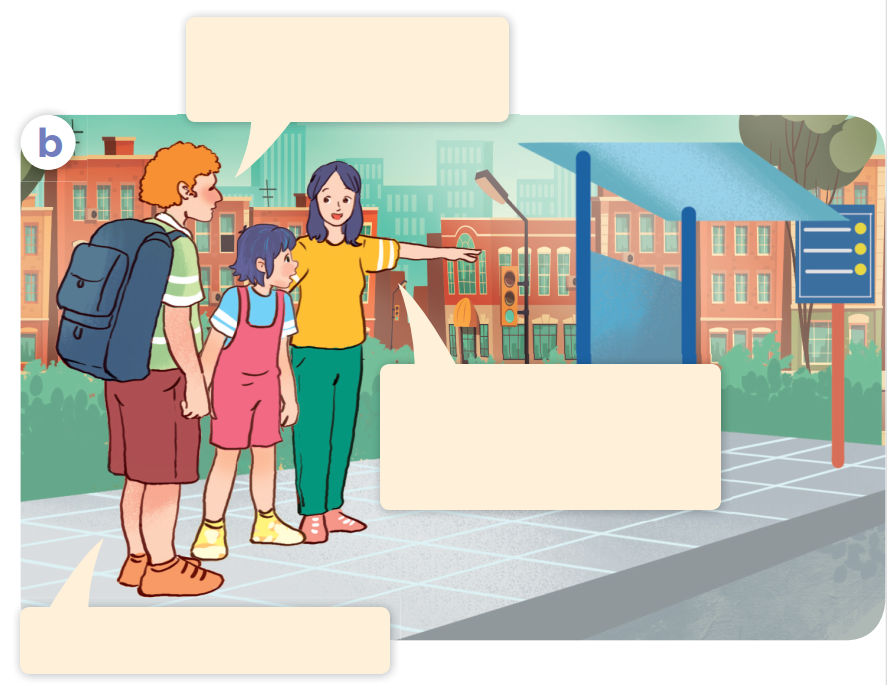 Look, listen and repeat.
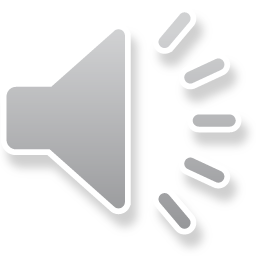 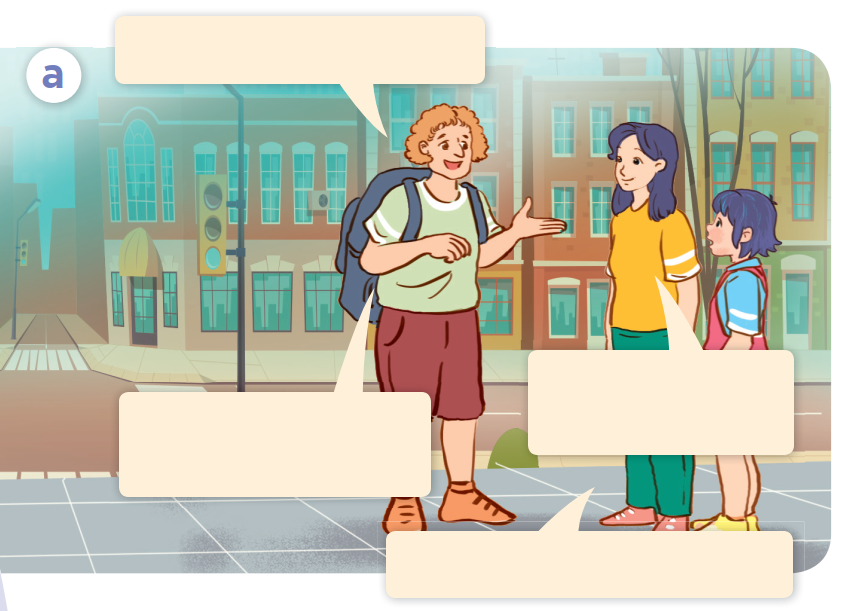 Excuse me! I’m lost.
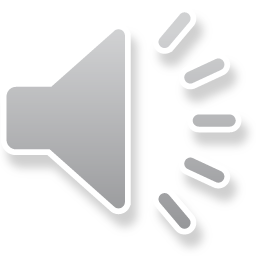 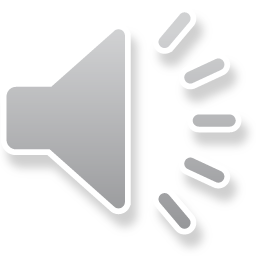 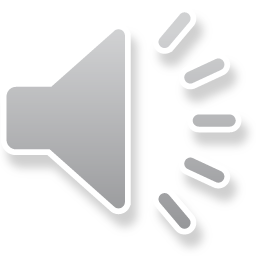 Where do you want to go?
I want to get to Hoan Kiem Lake.
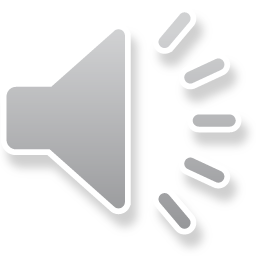 Well, it’s far from here.
[Speaker Notes: Click vào từng câu hội thoại để nghe lại.]
Look, listen and repeat.
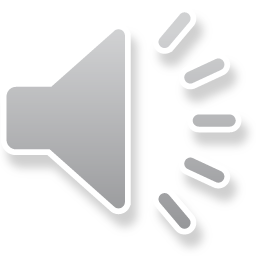 How can I get to Hoan Kiem Lake?
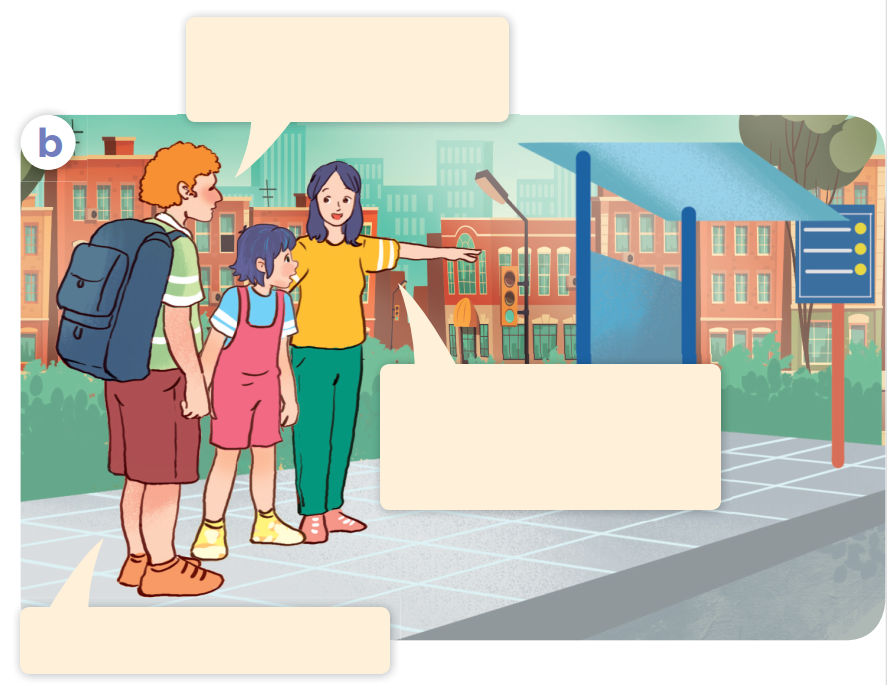 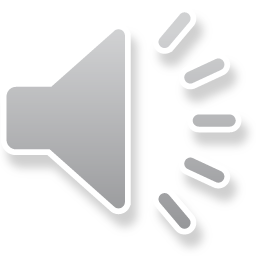 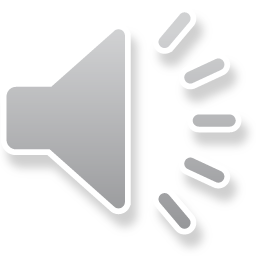 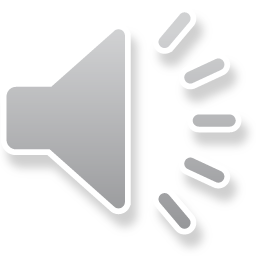 You can get there by bus. The bus stop is over there.
Thank you so much!
[Speaker Notes: Click vào từng câu hội thoại để nghe lại.]
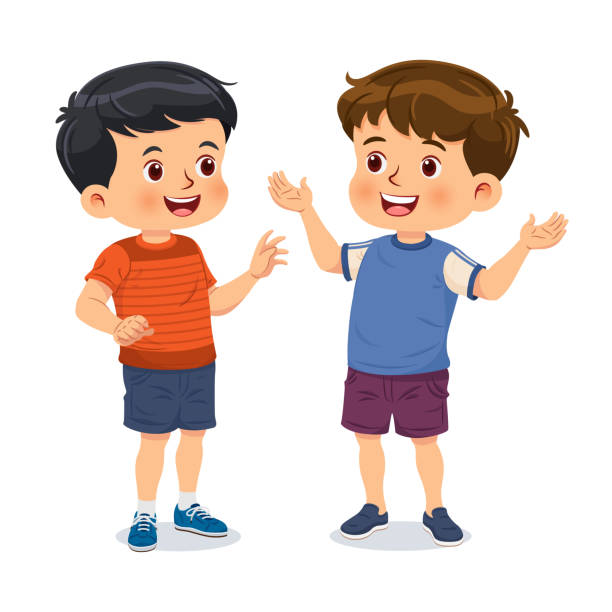 [Speaker Notes: Click vào từng câu hội thoại để nghe lại.]
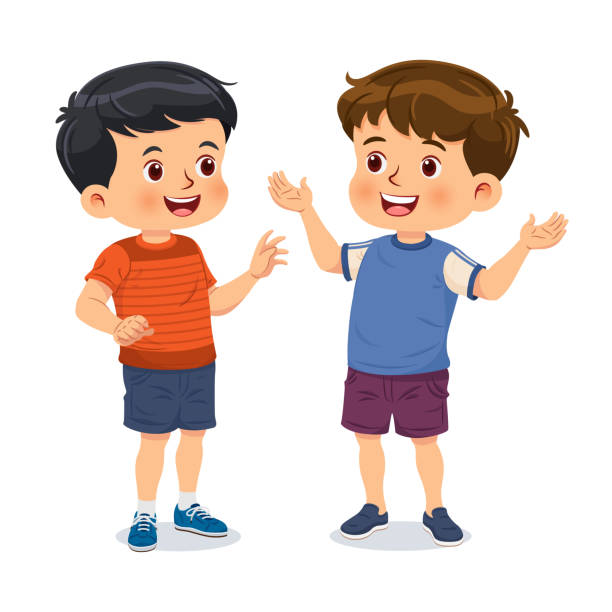 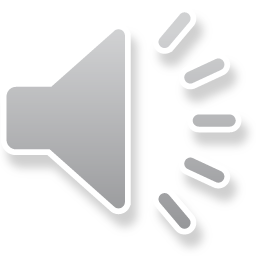 Look, listen and repeat.
How can I get to Hoan Kiem Lake?
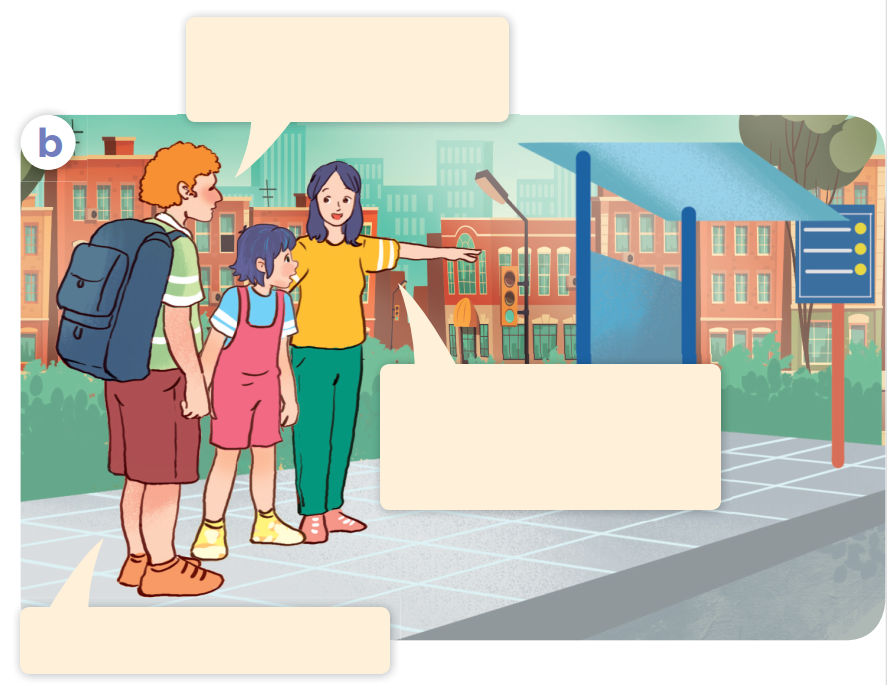 Excuse me! I’m lost.
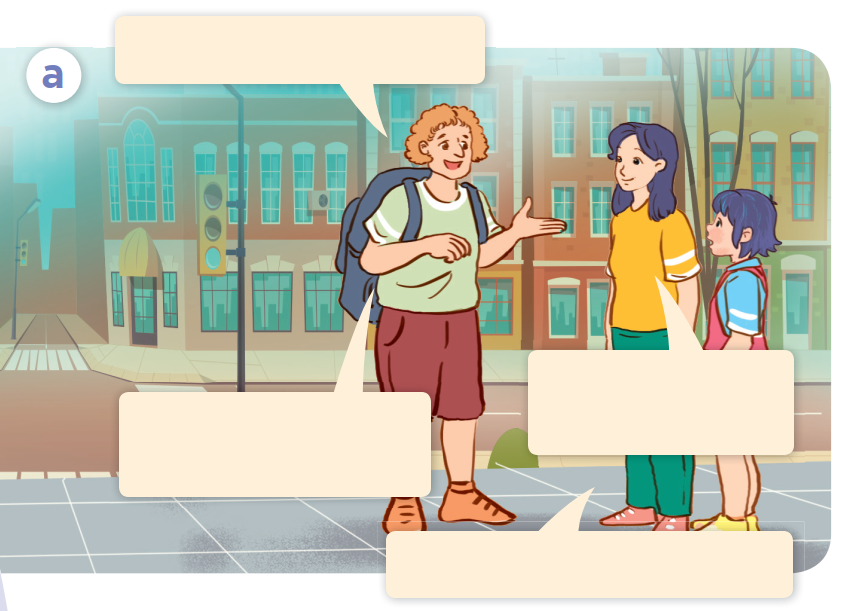 You can get there by bus. The bus stop is over there.
Where do you want to go?
I want to get to Hoan Kiem Lake.
Thank you so much!
Well, it’s far from here.
03
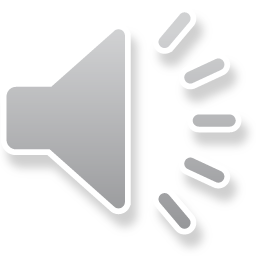 Listen, point and say.
Look.
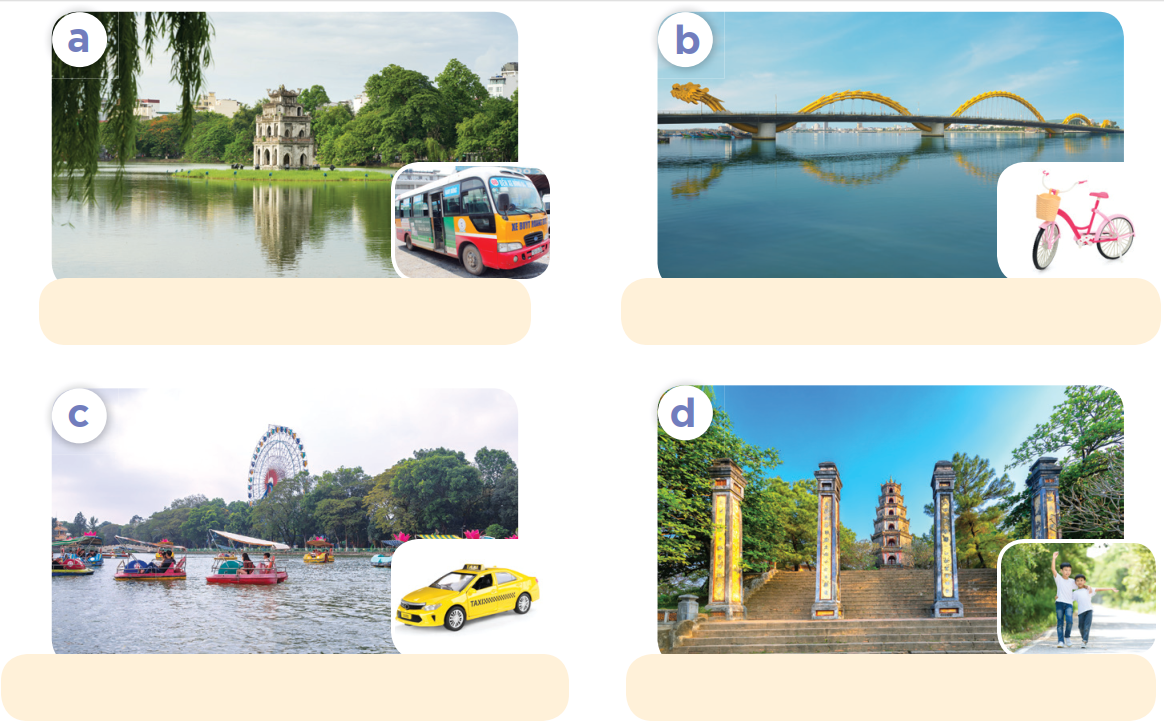 Listen, point and say.
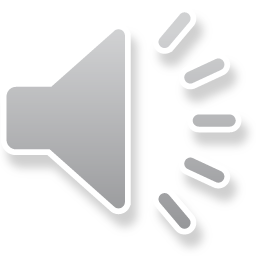 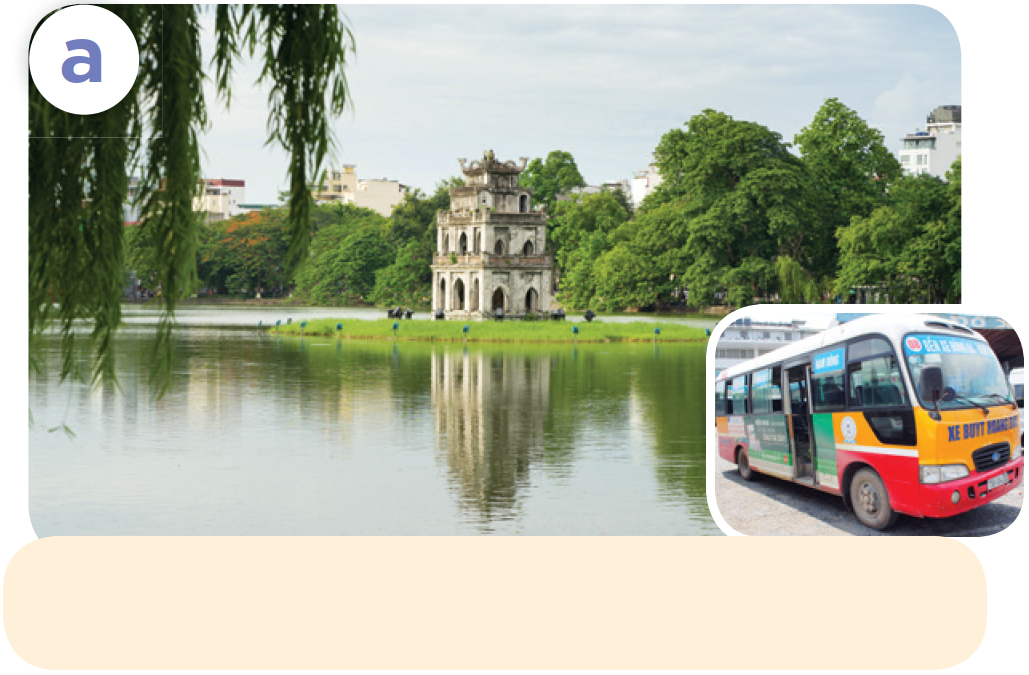 Hoan Kiem Lake / by bus
Listen, point and say.
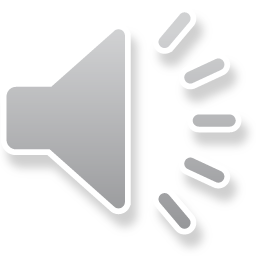 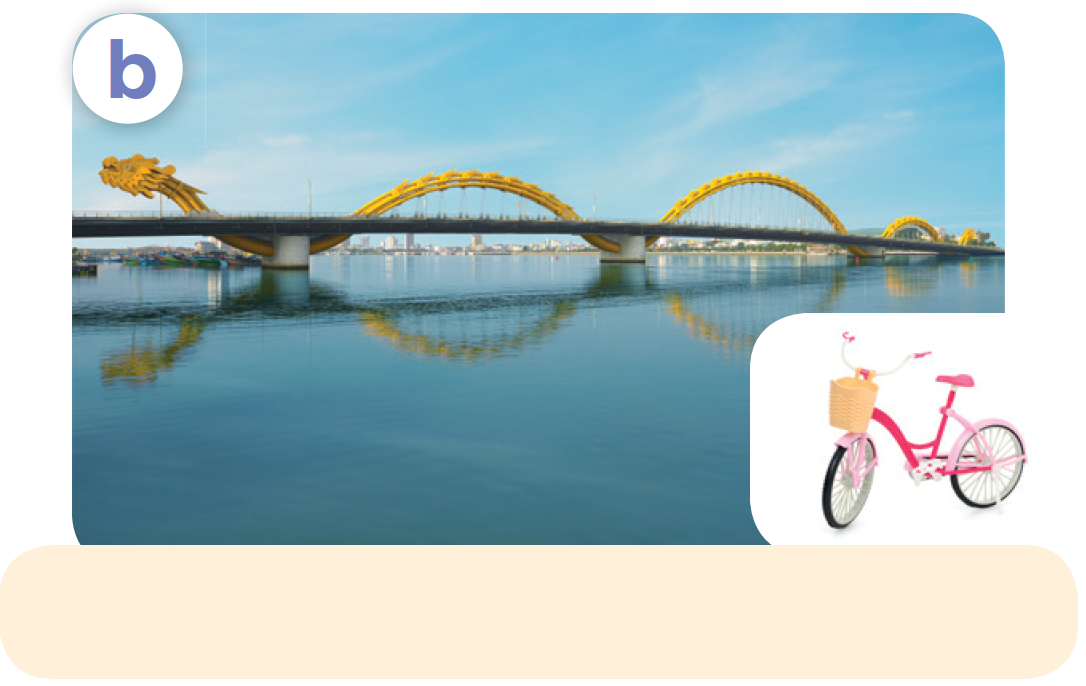 Dragon Bridge / by bicycle
Listen, point and say.
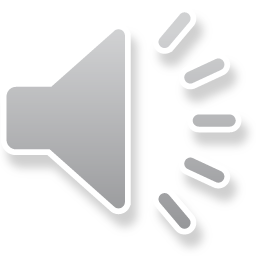 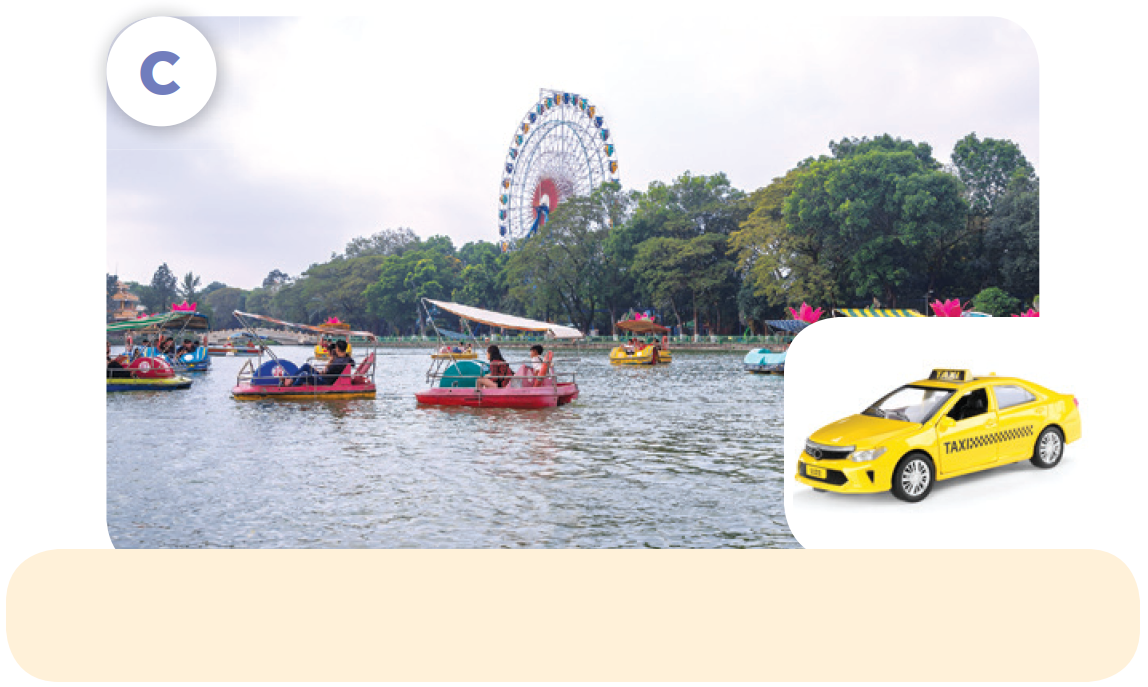 Dam Sen Water Park / by taxi
Listen, point and say.
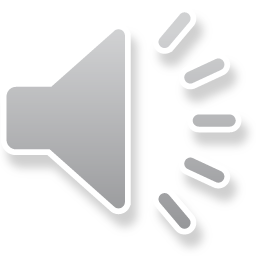 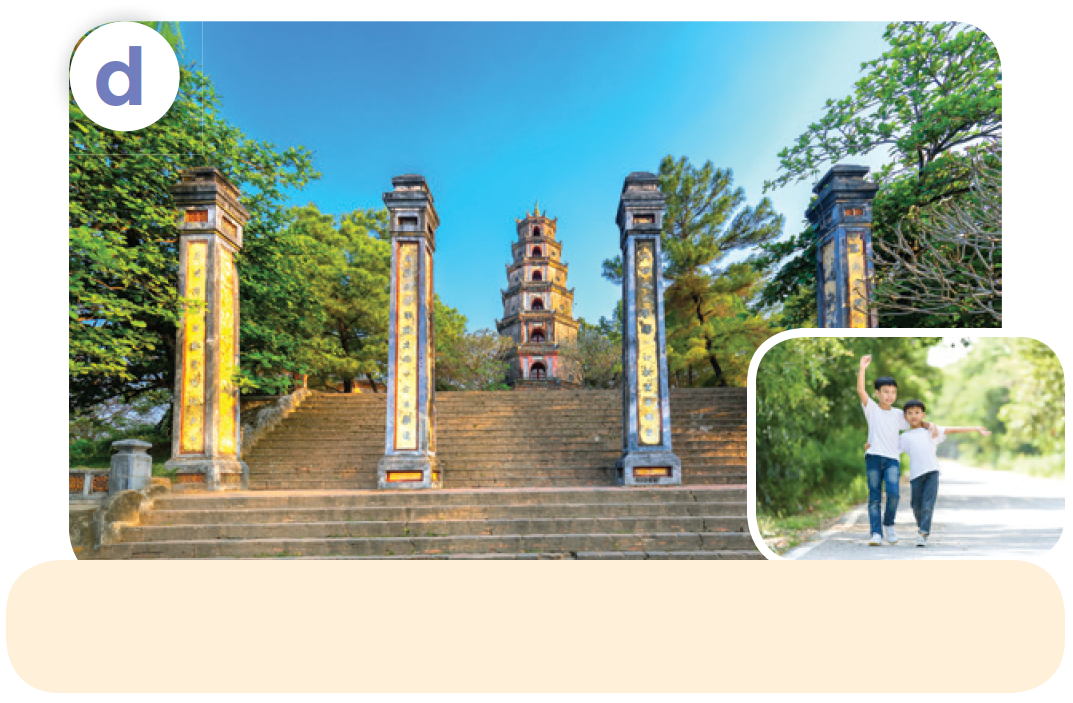 Thien Mu Pagoda / on foot
How can I get to ____?
You can get there ___.
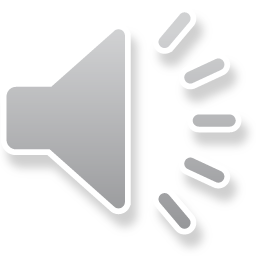 Listen, point and say.
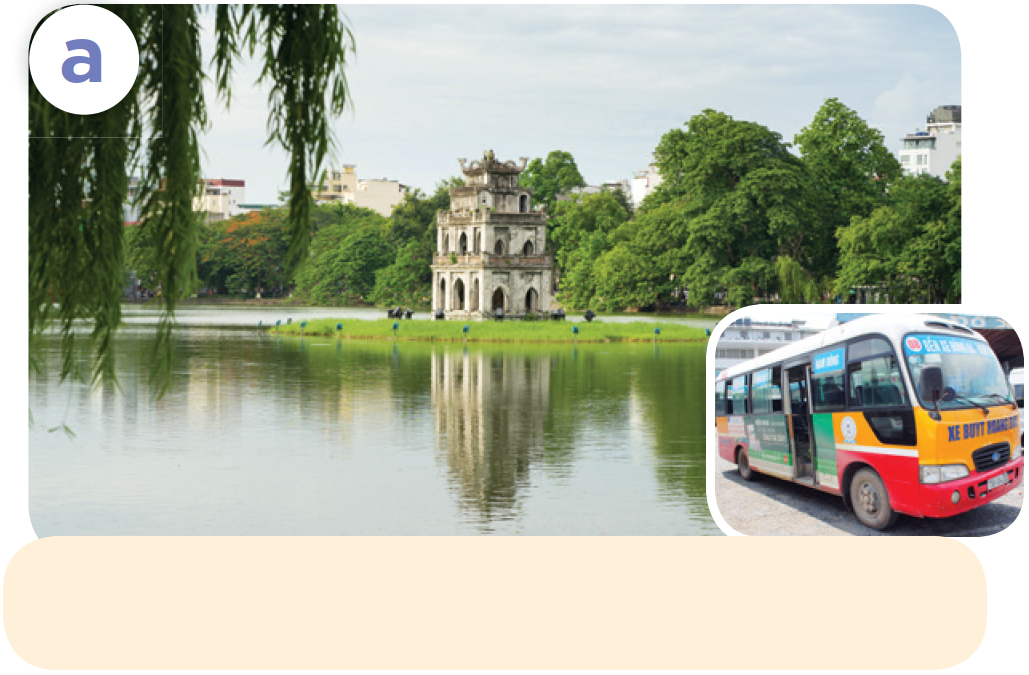 How can I get to Hoan Kiem Lake?
You can get there by bus.
Hoan Kiem Lake / by bus
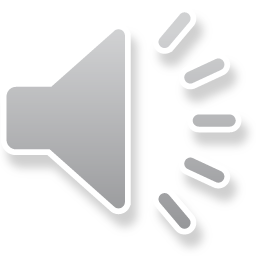 Listen, point and say.
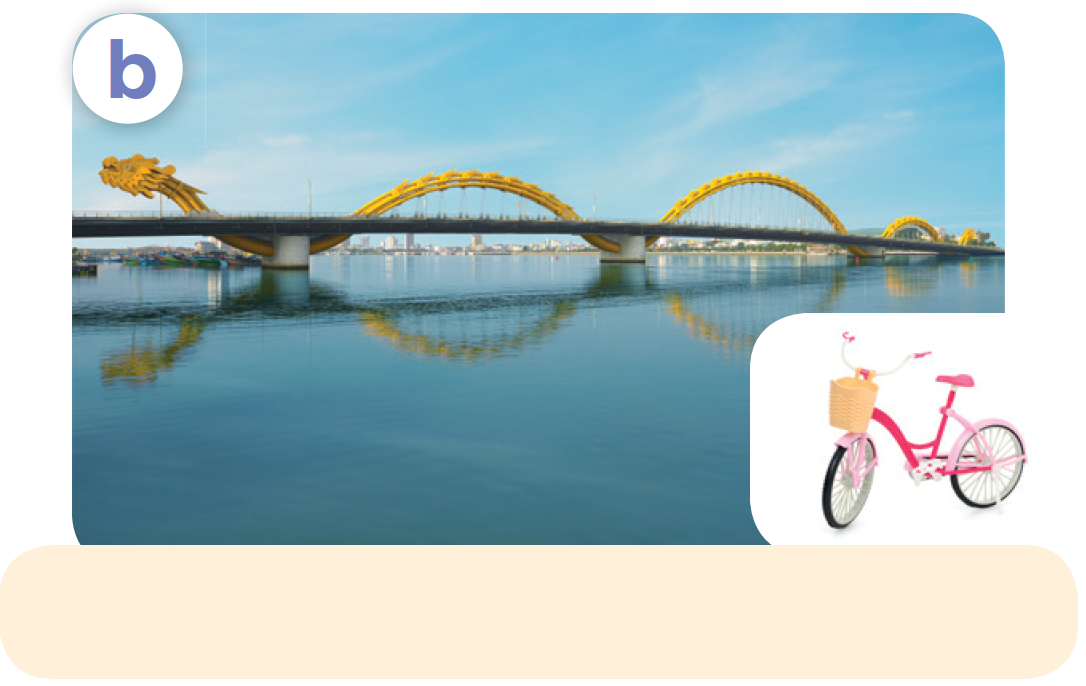 How can I get to Dragon Bridge?
You can get there by bicycle.
Dragon Bridge / by bicycle
Listen, point and say.
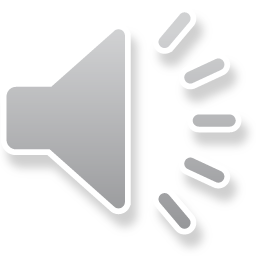 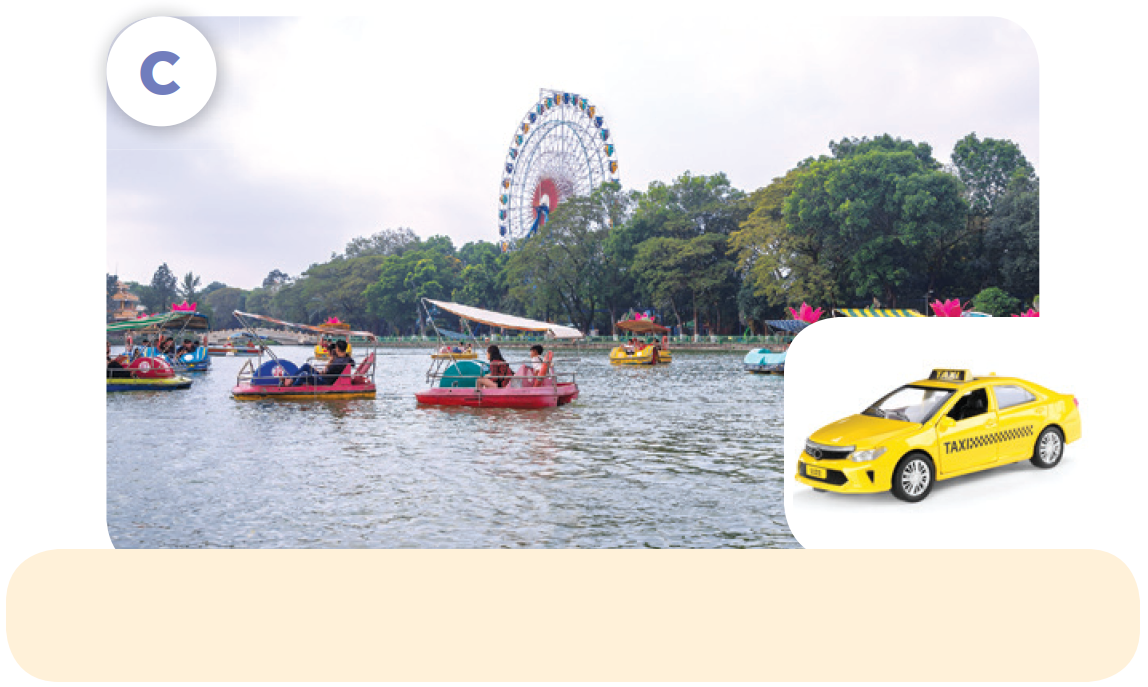 How can I get to 
Dam Sen Water Park?
You can get there by taxi.
Dam Sen Water Park / by taxi
Listen, point and say.
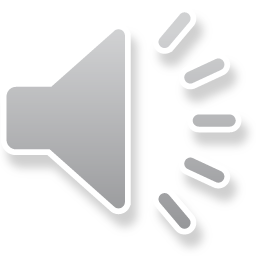 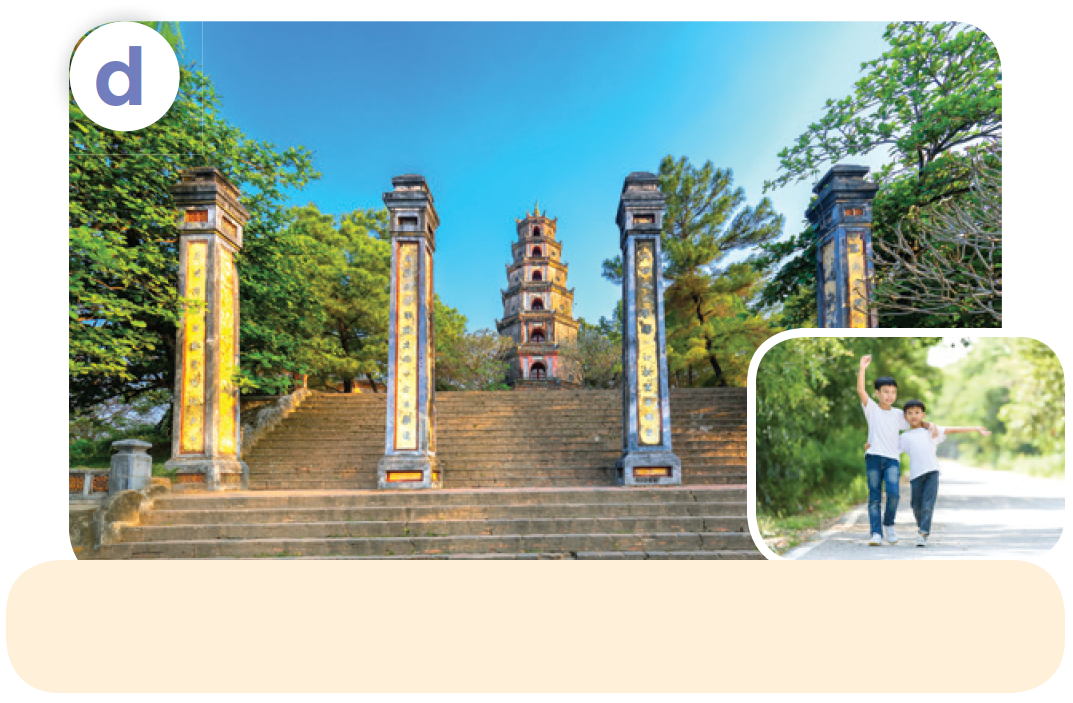 How can I get to Thien Mu Pagoda?
You can get there on foot.
Thien Mu Pagoda / on foot
Listen, point and say.
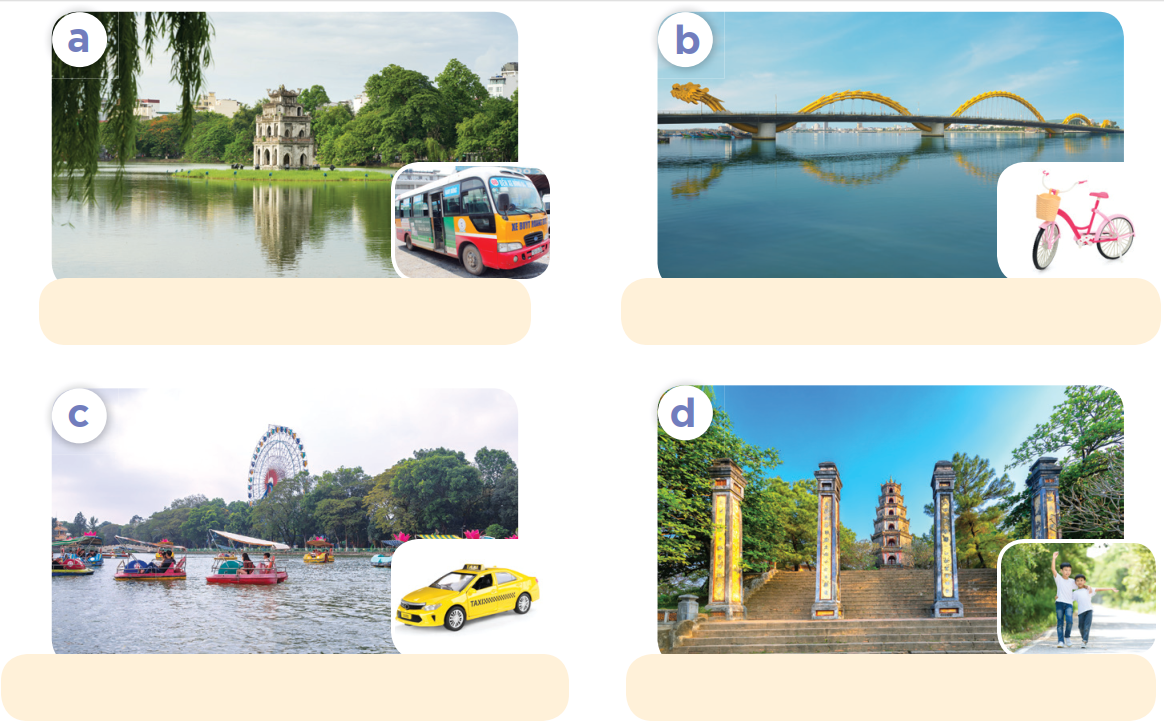 How can I get to ___?
You can get there ___.
Hoan Kiem Lake / by bus
Dragon Bridge / by bicycle
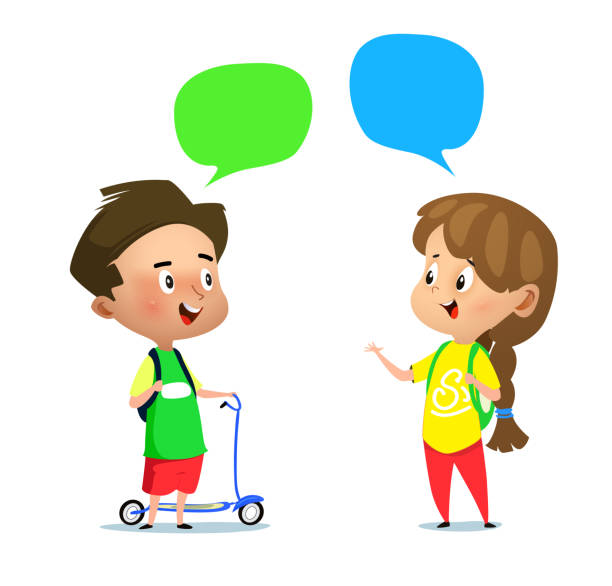 Dam Sen Water Park / by taxi
Thien Mu Pagoda / on foot
04
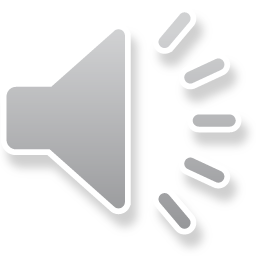 Let’s talk.
Let’s talk.
Where do you want to visit?
How can I / you get to ___?
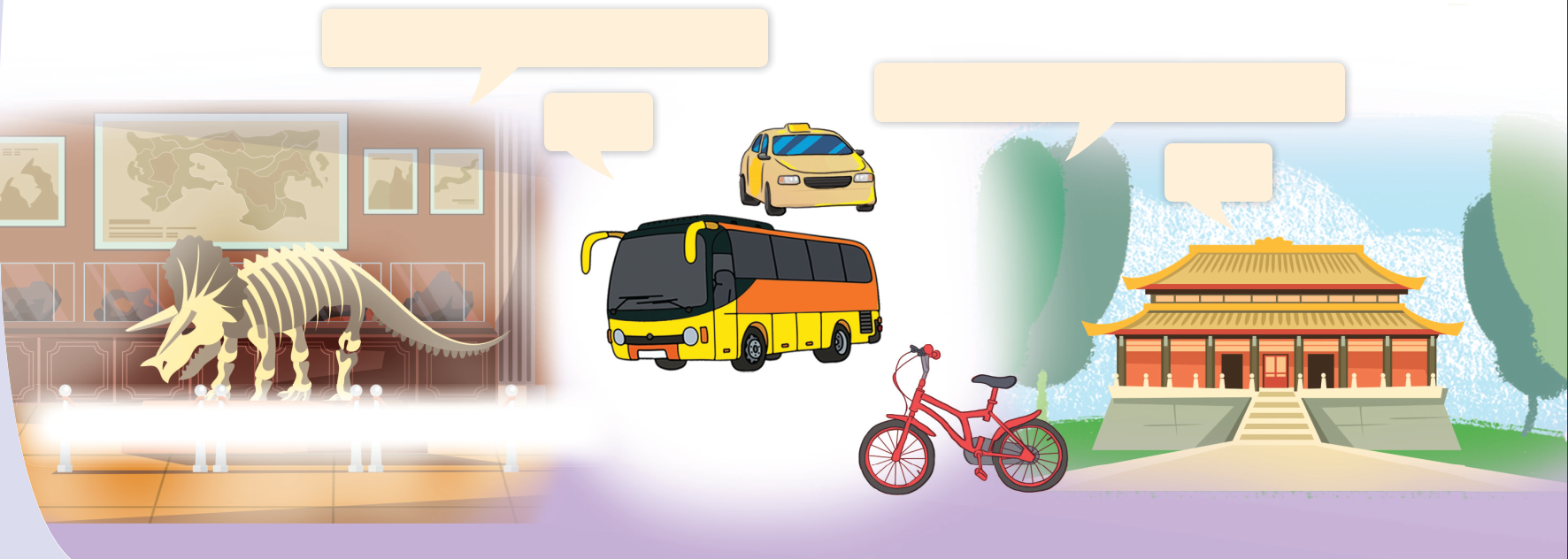 ____.
____.
Let’s talk.
_________.
____________?
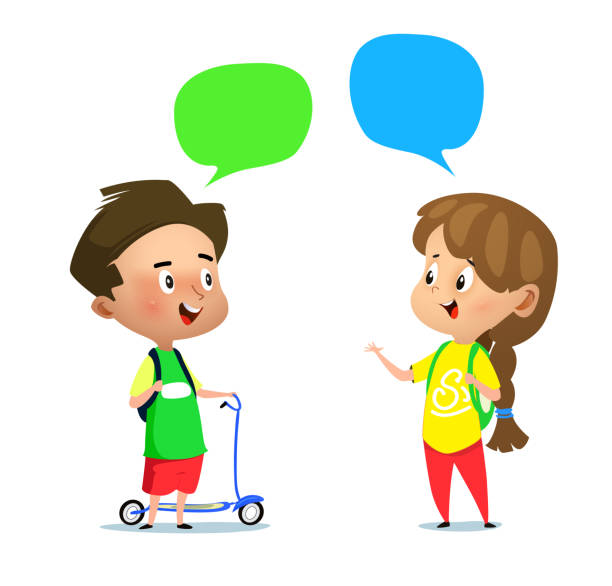 05
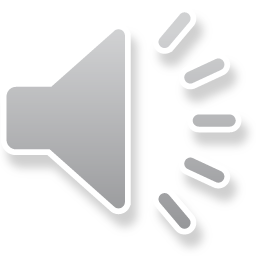 Fun corner and Wrap-up
Lucky means of transport
Game
Team
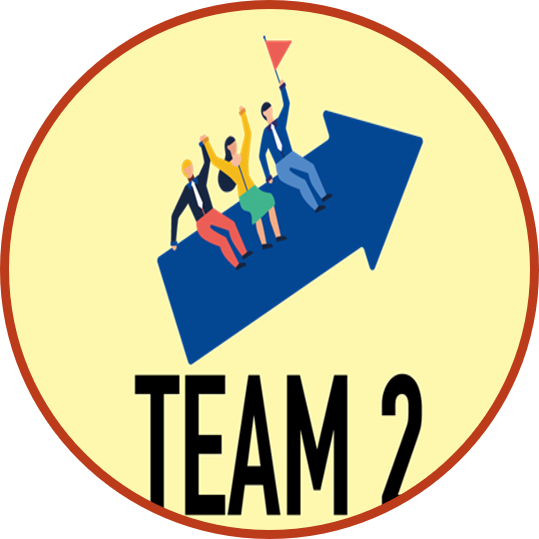 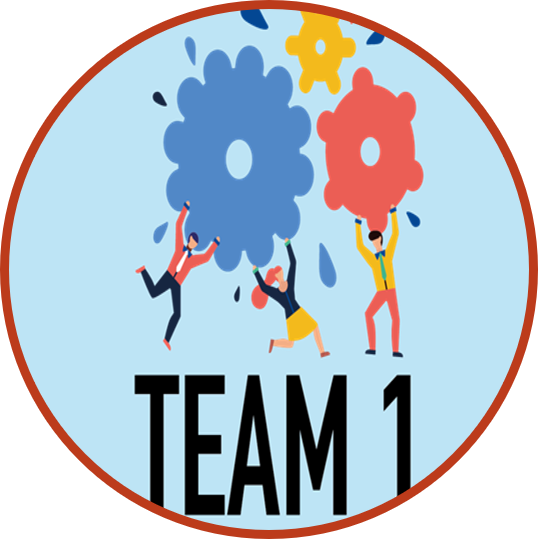 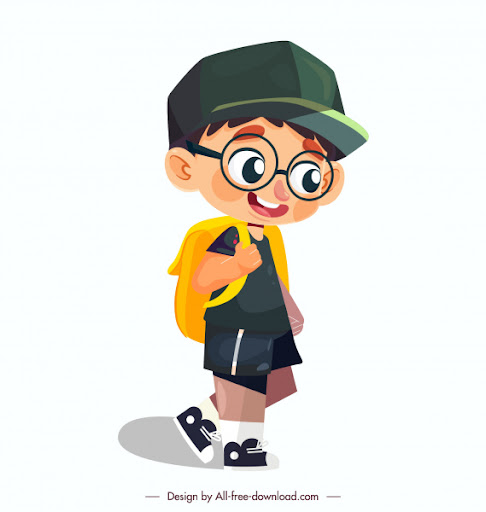 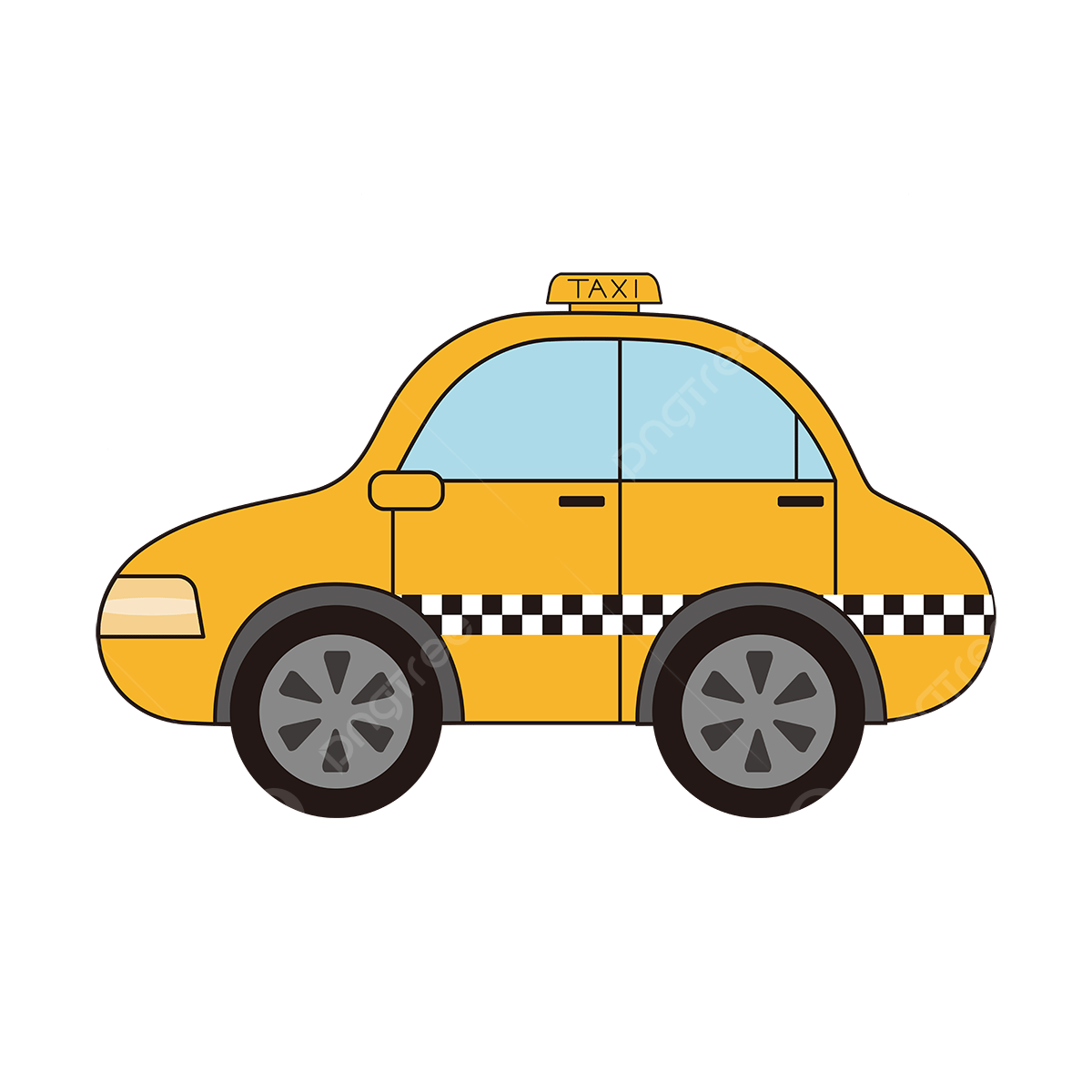 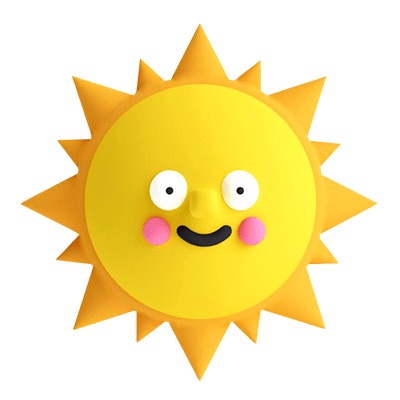 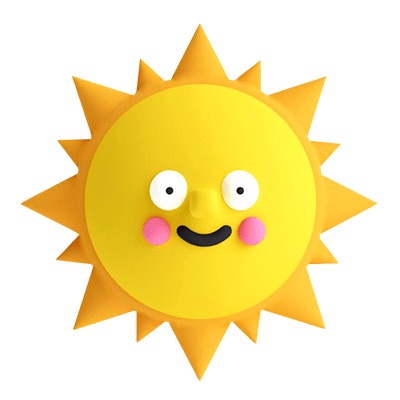 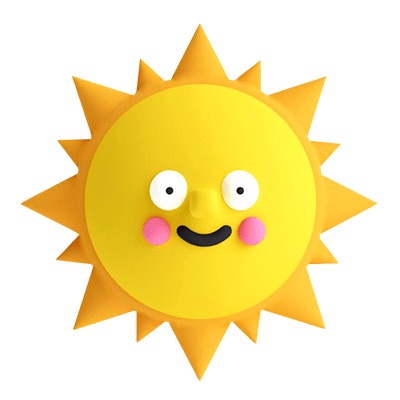 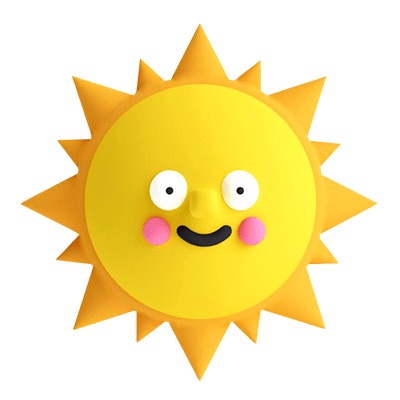 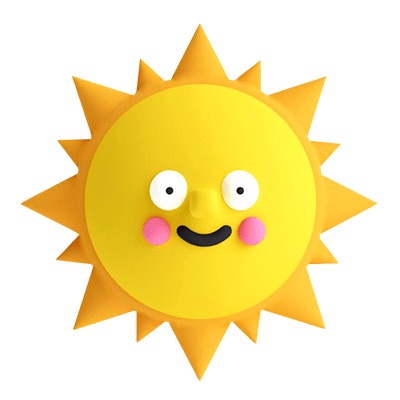 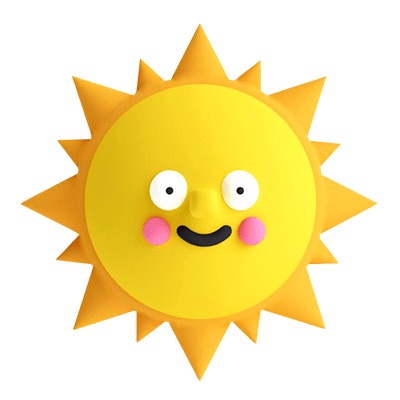 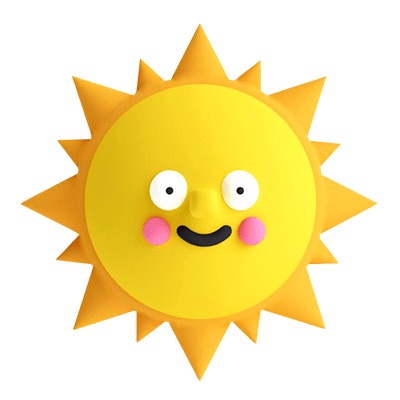 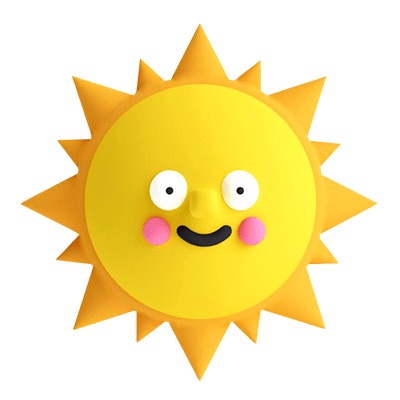 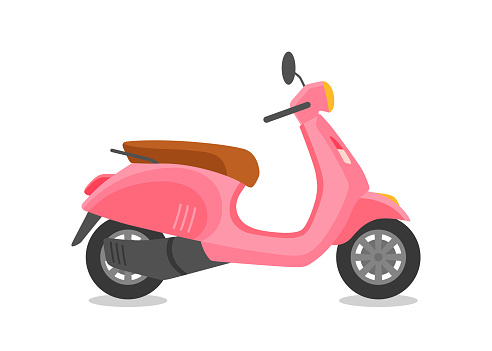 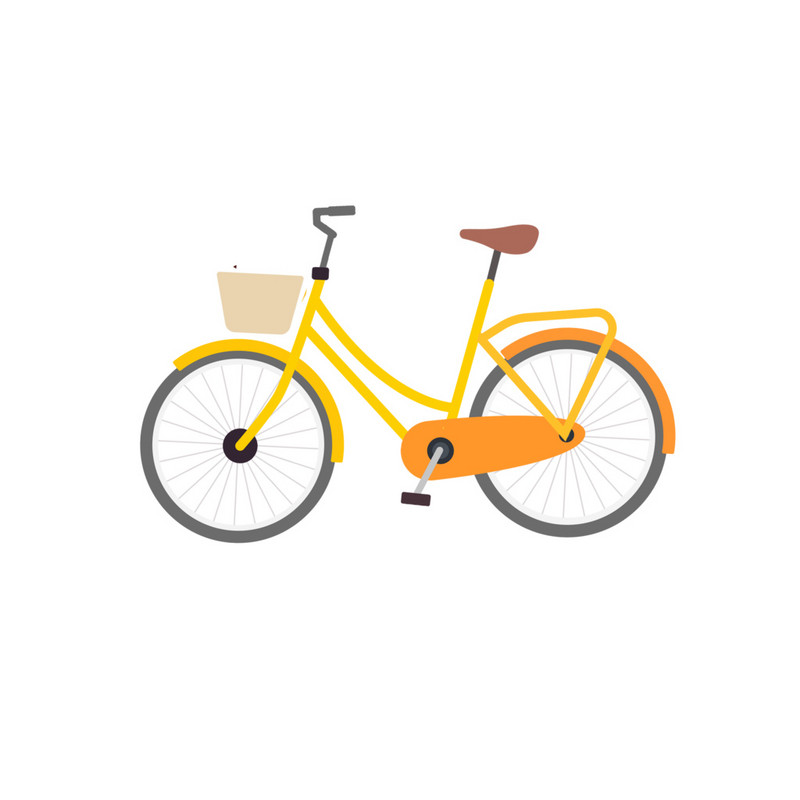 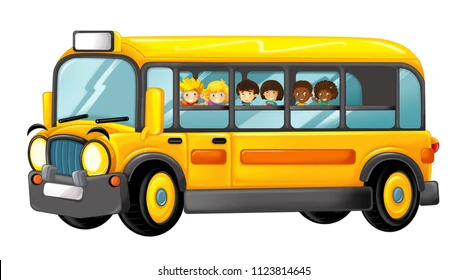 End
[Speaker Notes: Click vào tên đội để cộng điểm.
Click vào phương tiện để đi tới câu hỏi tương ứng và làm biến mất phương tiện đó.]
You can get there______.
How can I get to __________________?
Dam Sen Water Park
by taxi
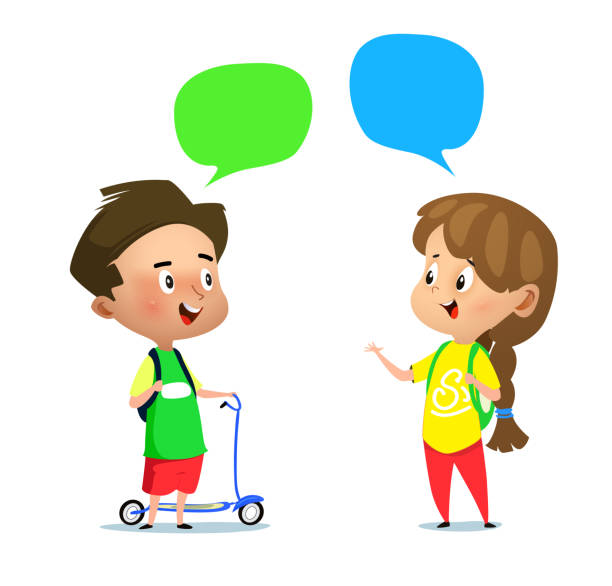 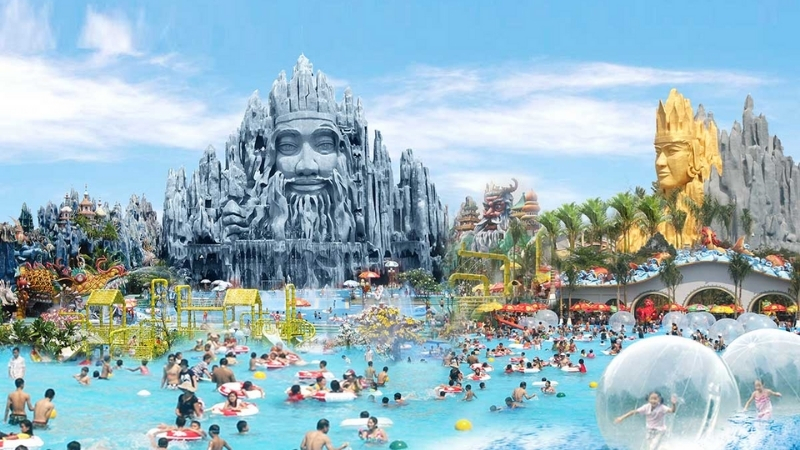 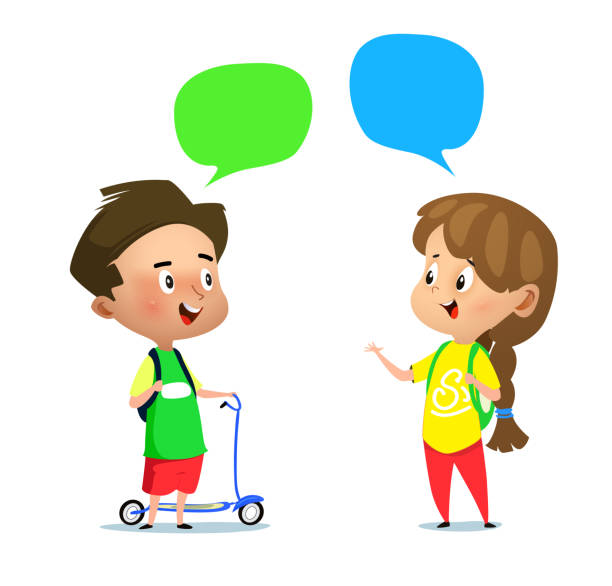 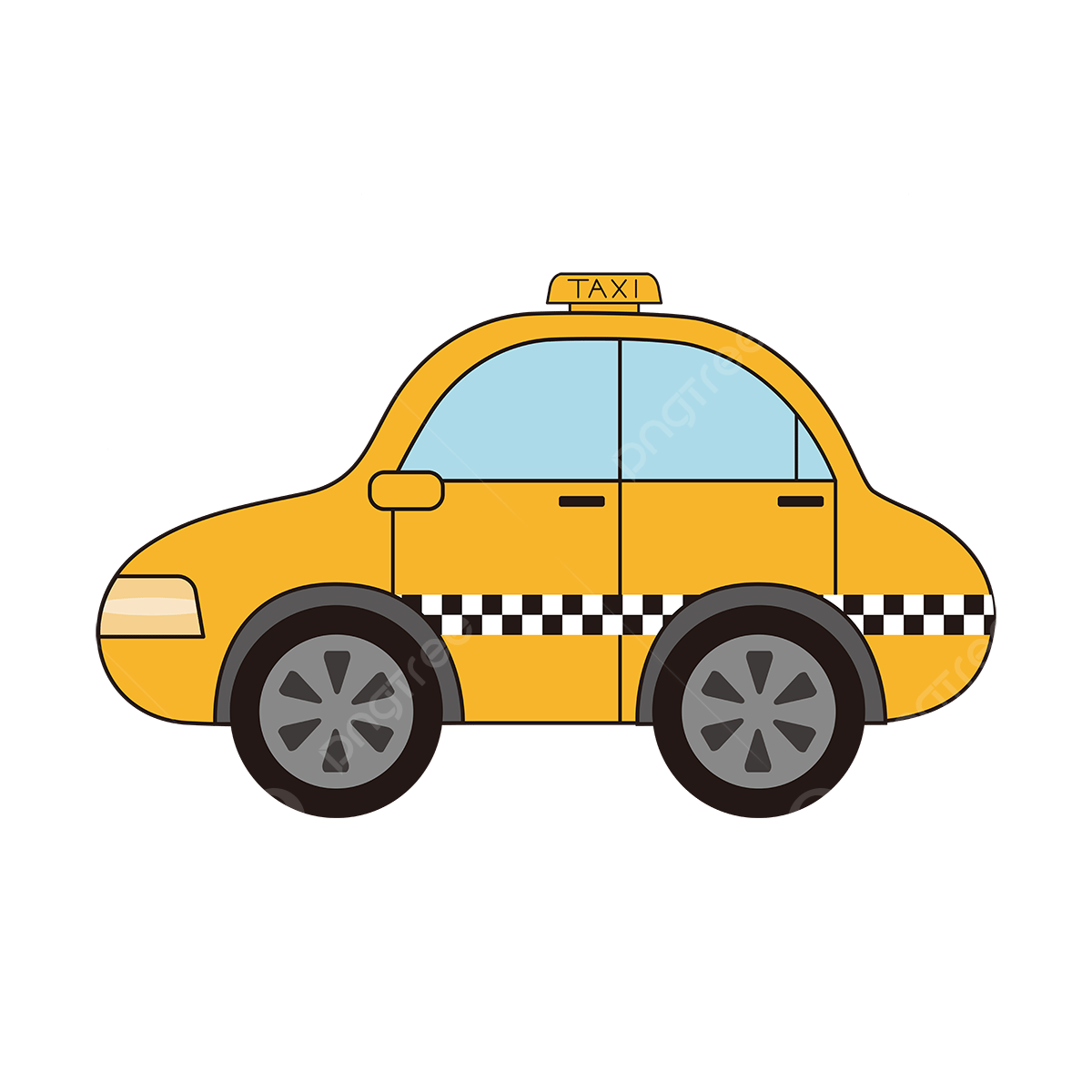 Back
[Speaker Notes: Nháy phím mũi tên để hiện kết quả
Click vào Back để về trang trò chơi]
You can get there ______.
How can I get to ______________?
Thien Mu Pagoda
on foot
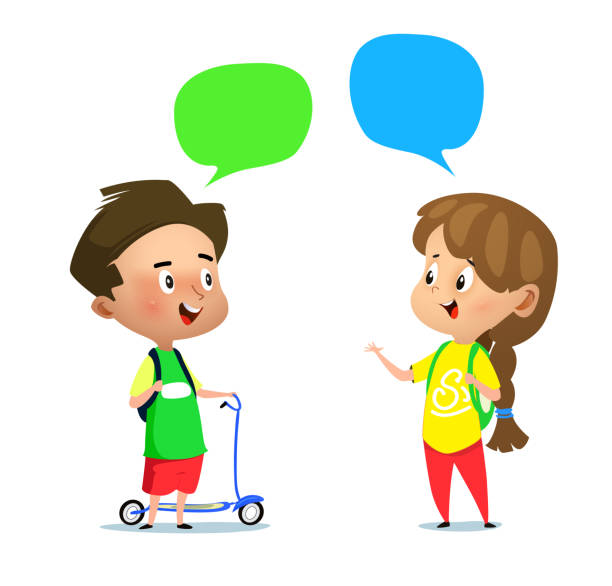 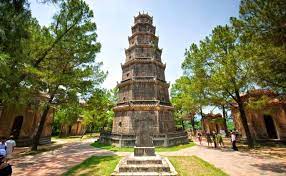 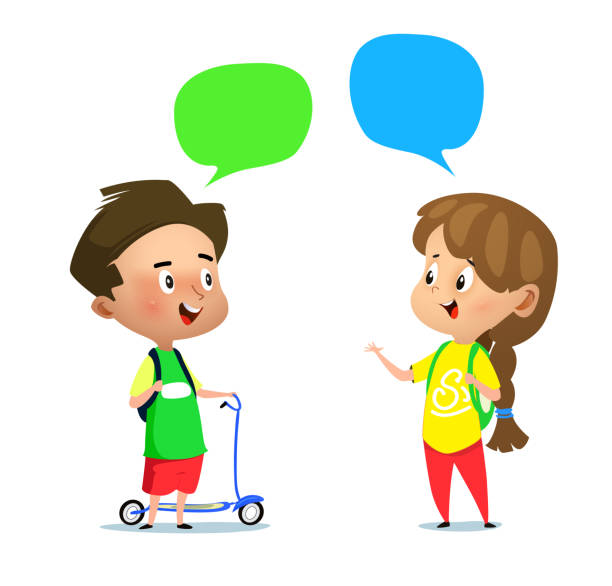 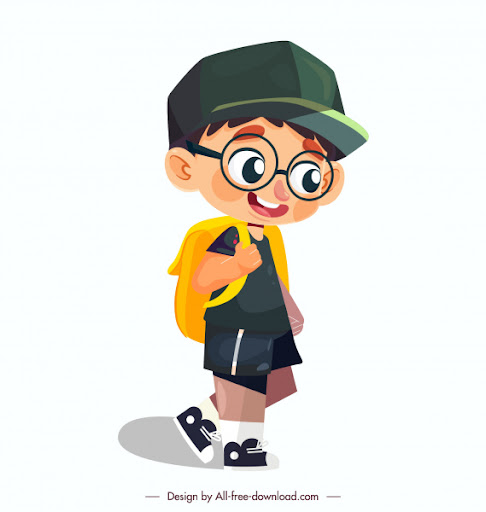 Back
[Speaker Notes: Nháy phím mũi tên để hiện kết quả
Click vào Back để về trang trò chơi]
You can get there___________.
How can I get to _________________?
Ha Noi Opera House
by motorbike
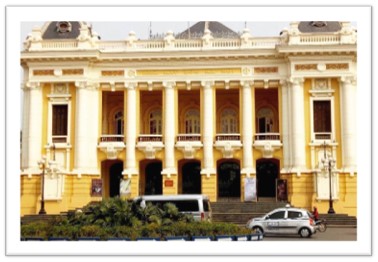 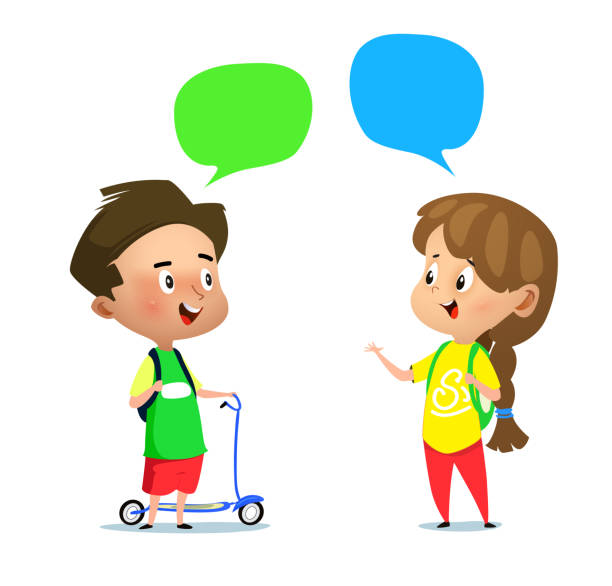 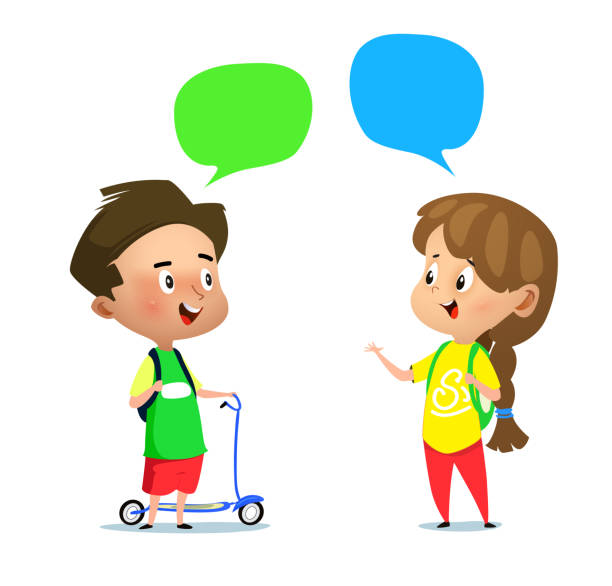 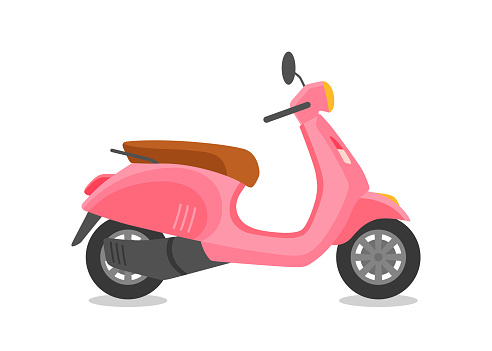 Back
[Speaker Notes: Nháy phím mũi tên để hiện kết quả
Click vào Back để về trang trò chơi]
You can get there _____.
How can I get to ____________?
Ho Guom Lake
by bus
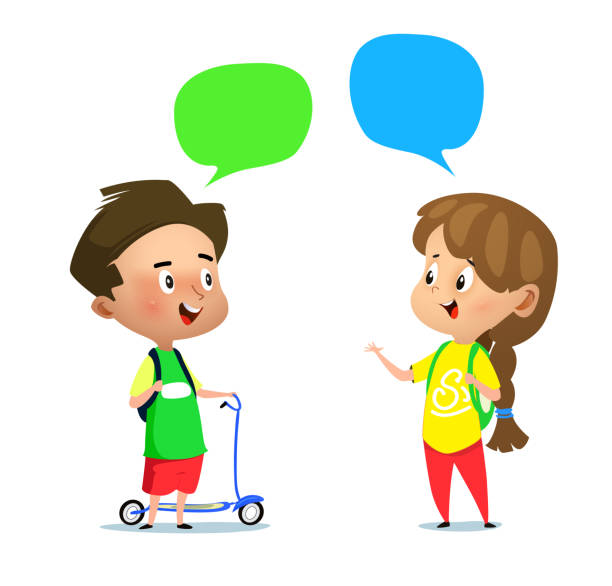 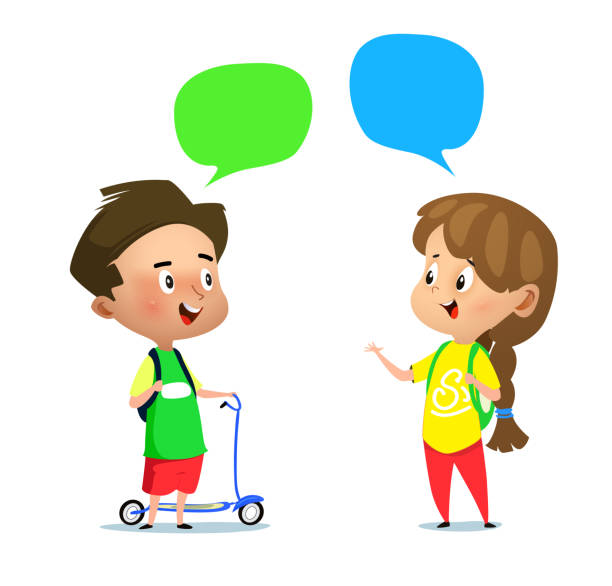 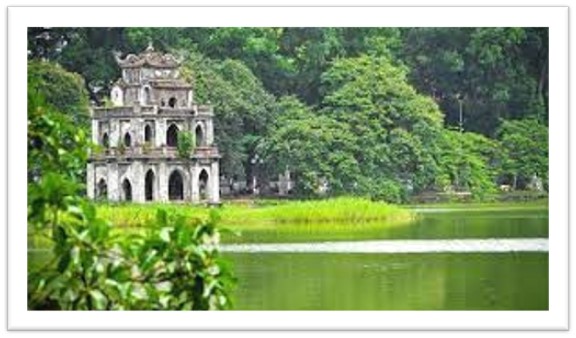 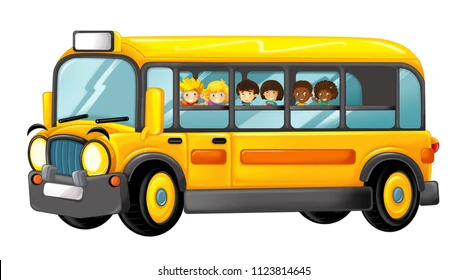 Back
[Speaker Notes: Nháy phím mũi tên để hiện kết quả
Click vào Back để về trang trò chơi]
You can get there_________.
How can I get to ____________?
Dragon Bridge
by bicycle
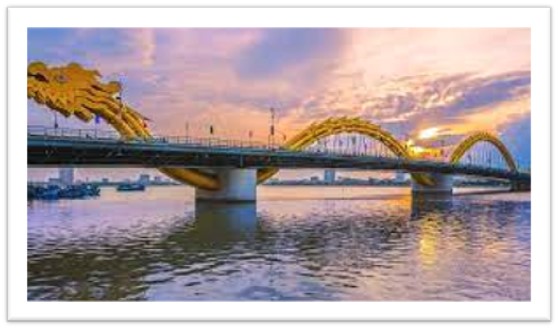 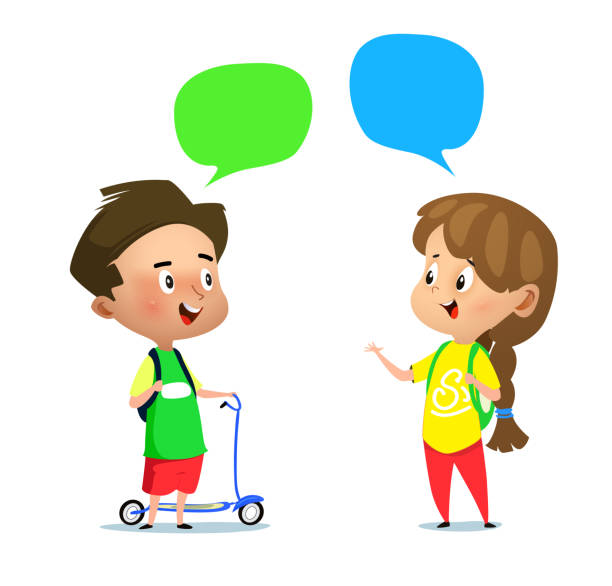 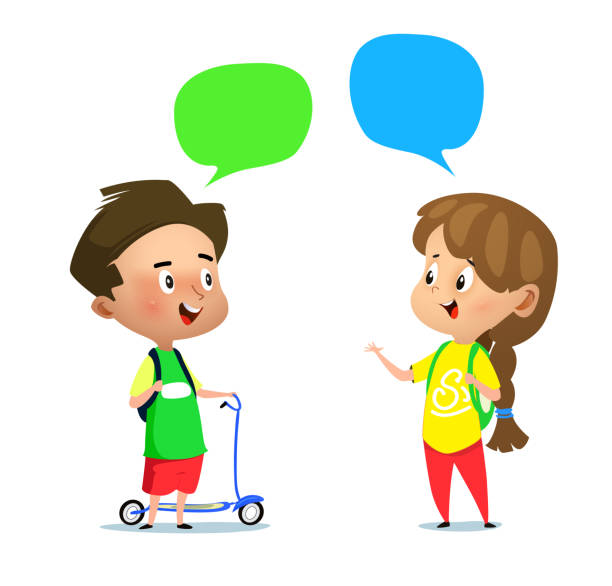 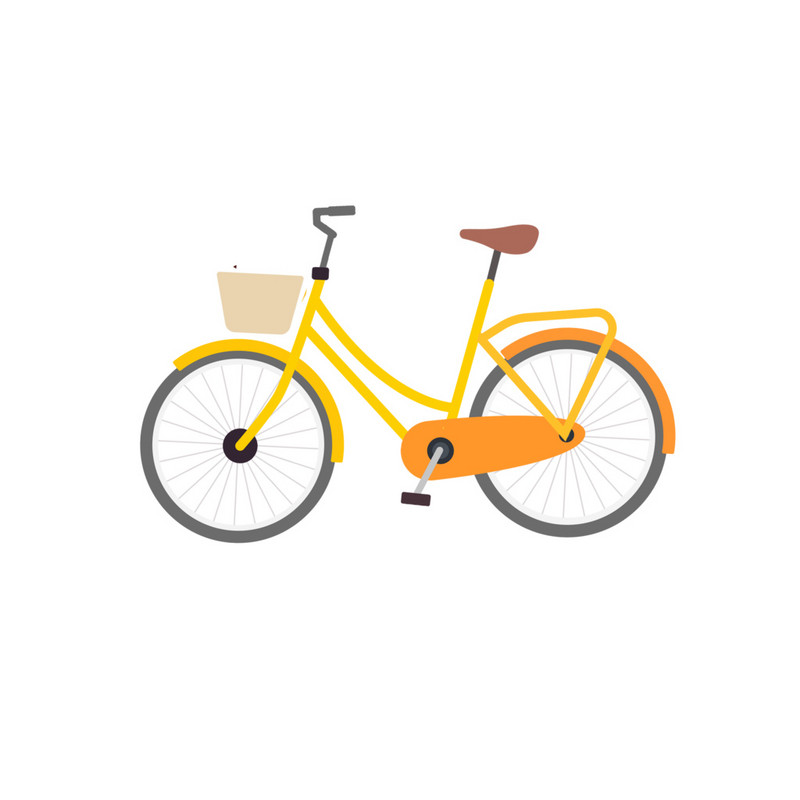 Back
[Speaker Notes: Nháy phím mũi tên để hiện kết quả
Click vào Back để về trang trò chơi]
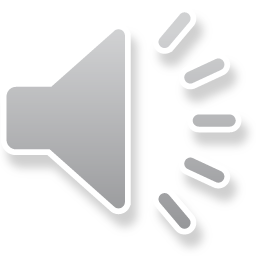 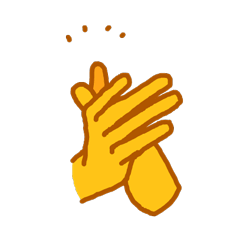 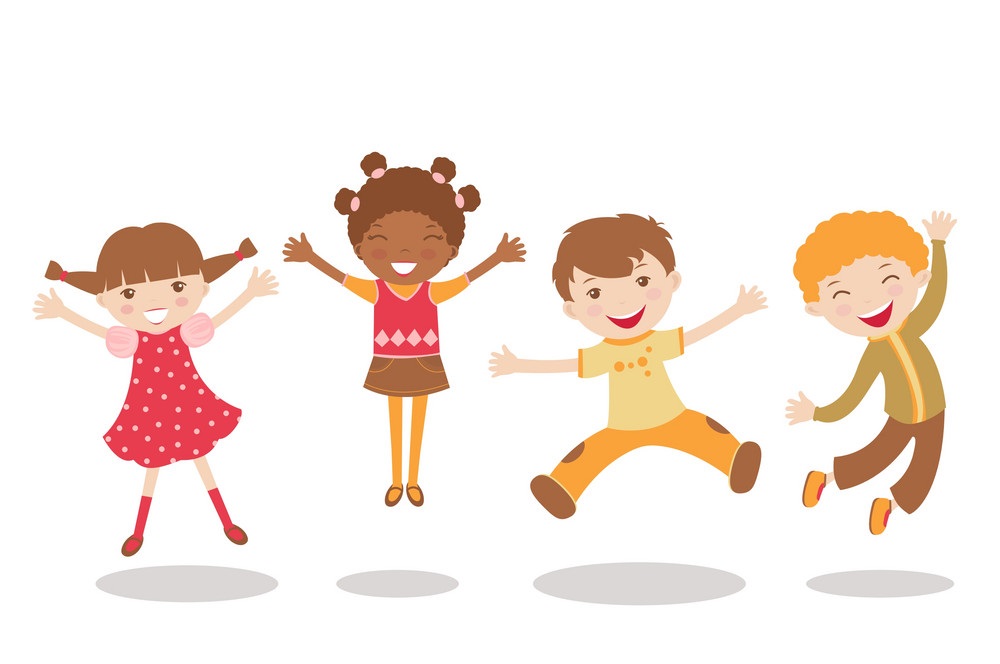 Very Good!
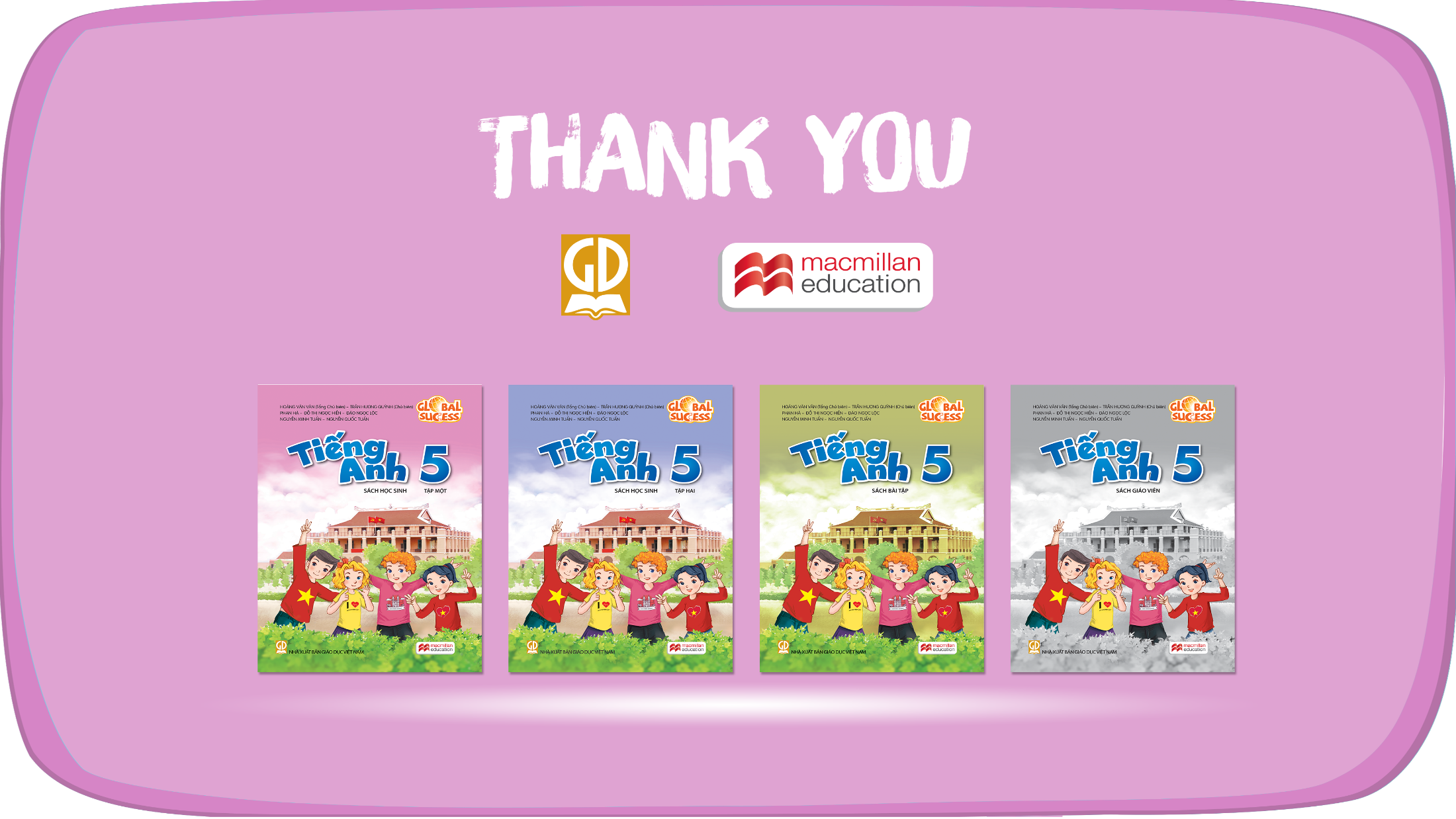 Website: hoclieu.vn
Fanpage: https://www.facebook.com/tienganhglobalsuccess.vn/